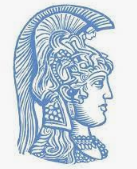 ΜΕΤΑΠΤΥΧΙΑΚΟ ΚΑΡΔΙΟΜΕΤΑΒΟΛΙΚΗ ΙΑΤΡΙΚΗ

ΜΥΟΚΑΡΔΙΑΚΗ 
ΙΣΧΑΙΜΙΑ ΒΙΩΣΙΜΟΤΗΤΑ
Γεώργιος Μακαβός MD, PhD
Καρδιολόγος, Επιμελητής Α’
Γ’ Παν.Καρδιολογικη Κλινική 
ΓΝΝΘΑ «ΣΩΤΗΡΙΑ»
CORONARY ΑΡΤΕΡΥ DISEASE PROGRESSION
ATHEROMATIC PLAQUE
CORONARY ARTERY DISEASE AND ISCHEMIA
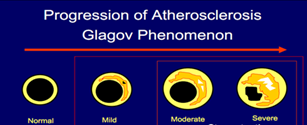 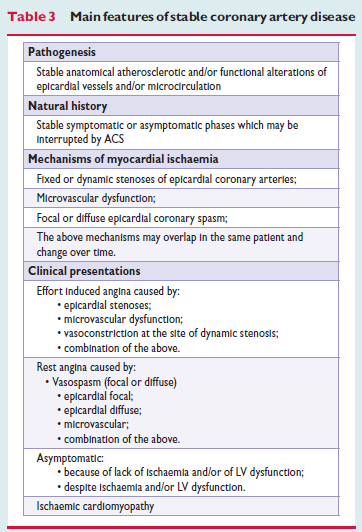 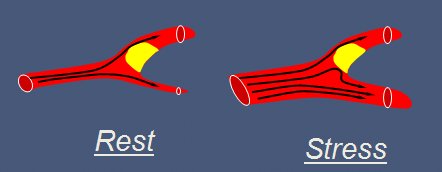 Characterized by episodes of reversible myocardial demand/supply mismatch, related to ischaemia or hypoxia, which are usually inducible by exercise, emotion or other stress and reproducible/ also occurring spontaneously. 
Ιschaemia are commonly associated with transient chest discomfort (angina)
DIAGNOSIS AND ASSESSMENT OF ISCHEMIA
Clinical evaluation/symptoms (including conventional risk factors hypertension, dyslipidemia, DM smoking, family history, sedentary lifestyle, obesity)

ECG, blood tests

Resting ECHO

Stress testing

Coronary imaging  confirms the diagnosis of CAD

Risk stratification
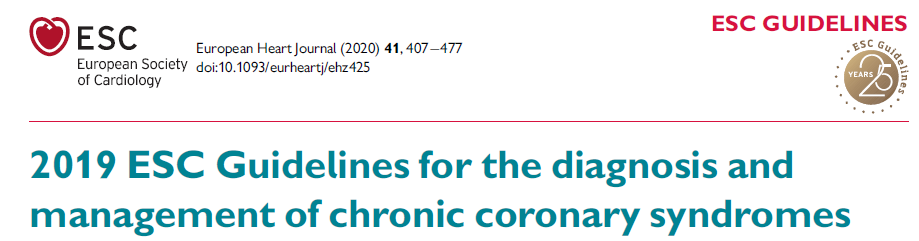 CLINICAL EVALUATIONLIKELIHOOD OF CAD
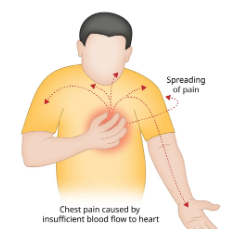 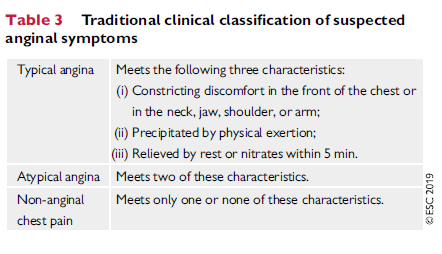 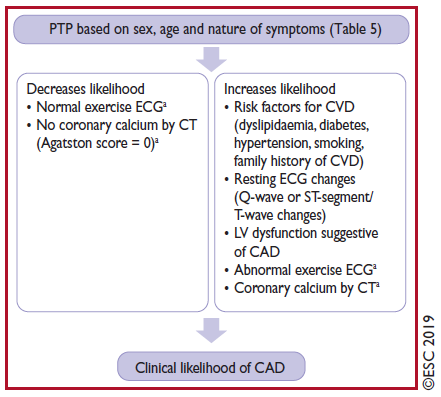 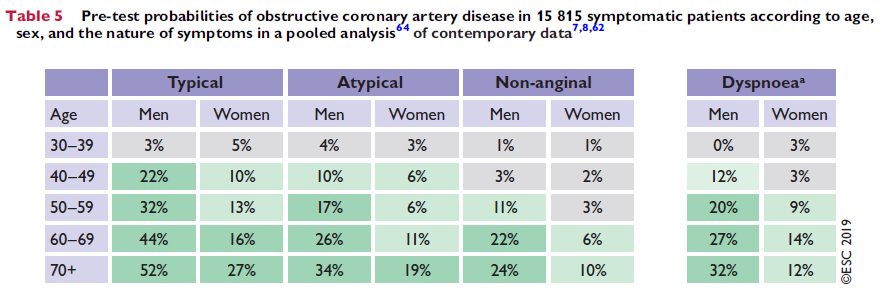 Κnuuti et al. European Heart Journal (2020) 41, 407477
ANGINA SEVERITY CLASSIFICATION
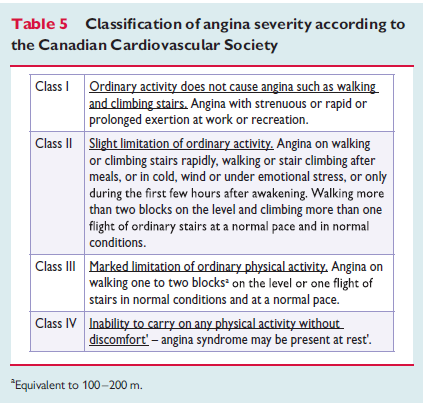 European Heart Journal  2013;4:2949–3003
ECG
-  An ECG during chest pain and immediately afterwards 
- A normal resting ECG is not uncommon, even in patients with severe angina, and does not exclude the diagnosis of ischaemia.
- Resting ECG may show signs of CAD, such as previous MI, dynamic ST-segment changes
- ECG may also show other abnormalities LVH, LBBB or RBBB, preexcitation, arrhythmias, or conduction defects.
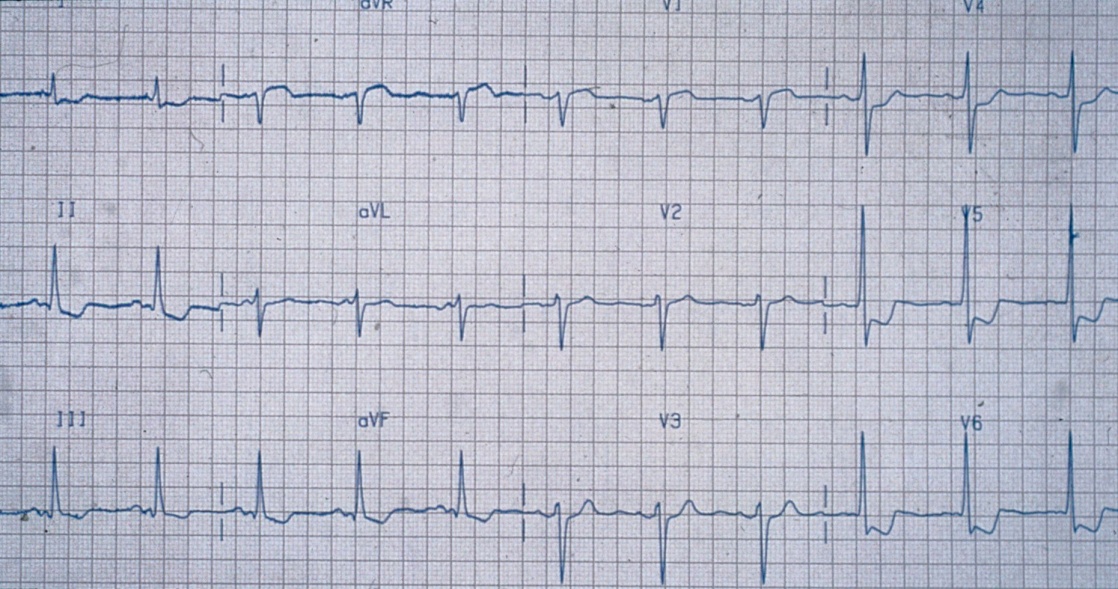 ECHO
LV dysfunction
RWMAs
2D ECHO-Ποσοτική εκτίμηση
Βiplane method of discs (modified Simpson’s rule)
EFA4C = LVEDVA4C- LVESVA4C /LVEDVA4C X  100

 EFA2C = LVEDVA2C- LVESV A2C
/LVEDVA2C X  100
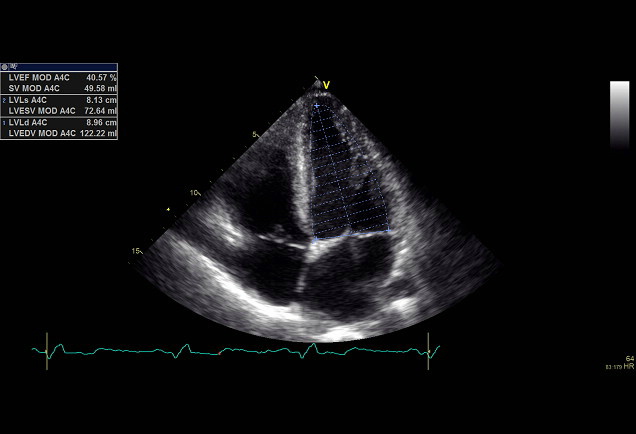 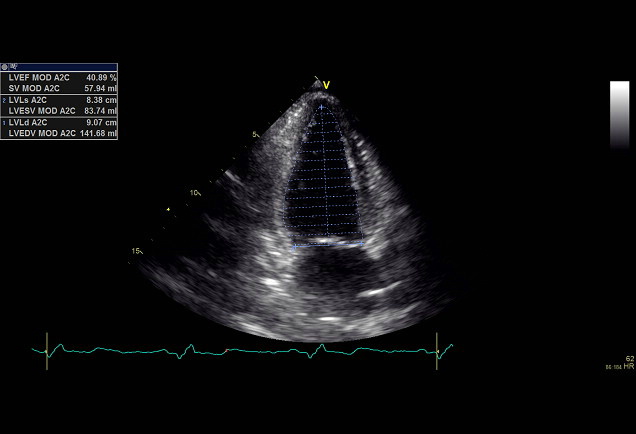 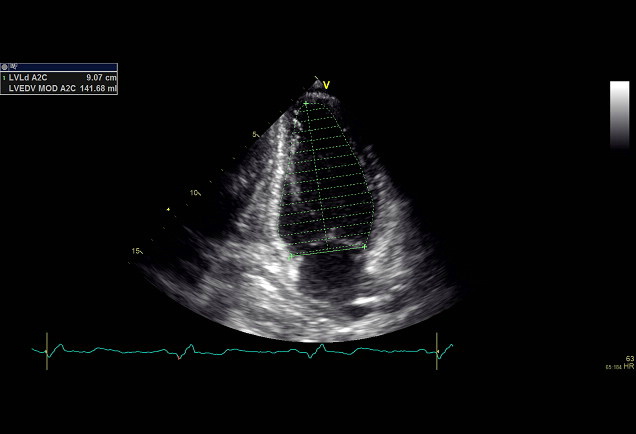 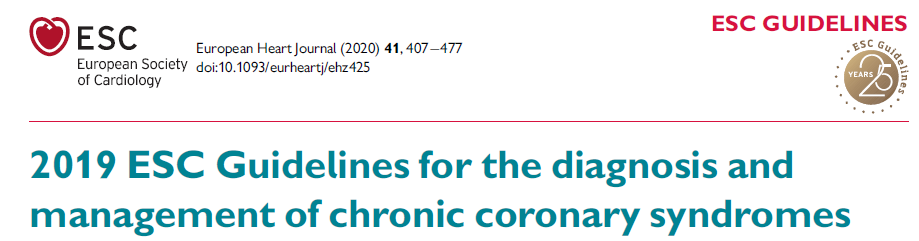 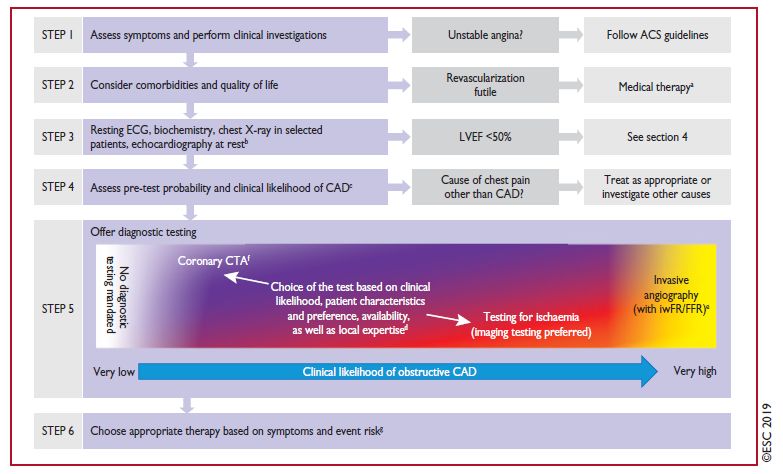 Κnuuti et al. European Heart Journal (2020) 41, 407477
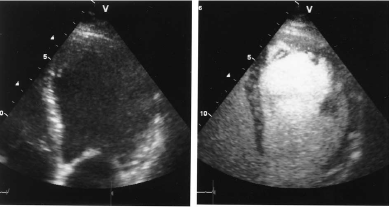 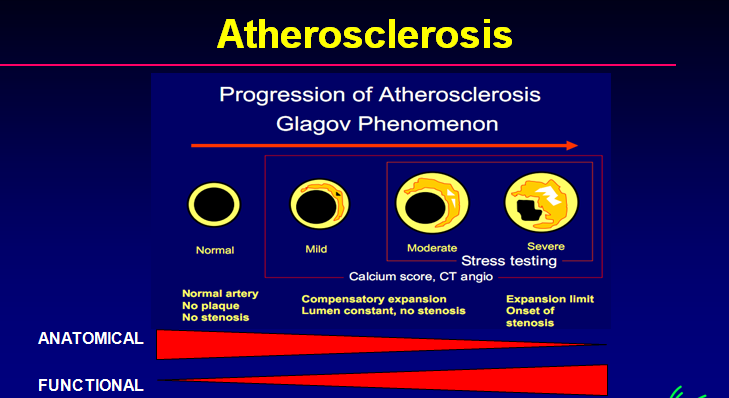 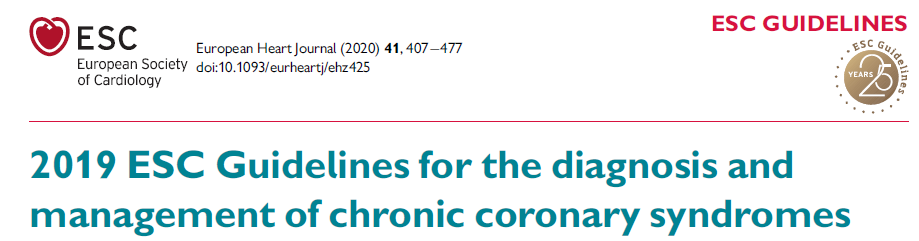 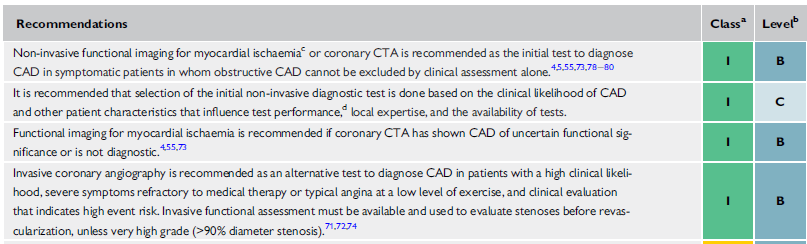 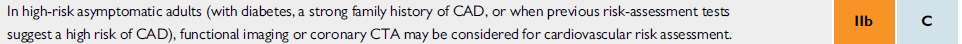 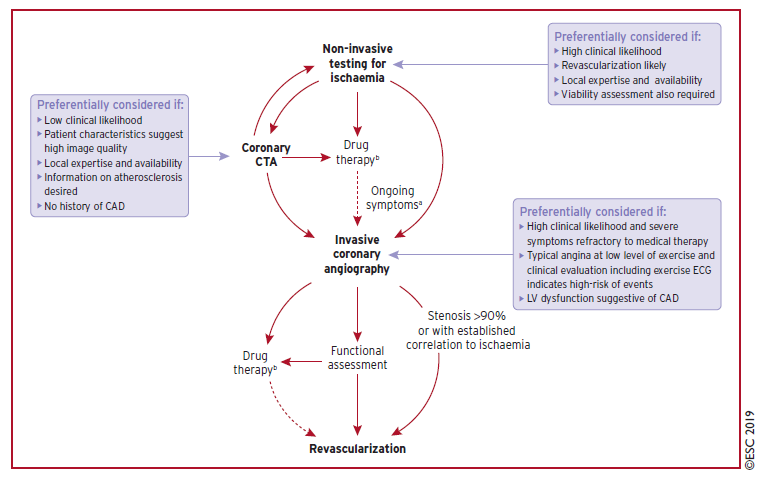 Κnuuti et al. European Heart Journal (2020) 41, 407477
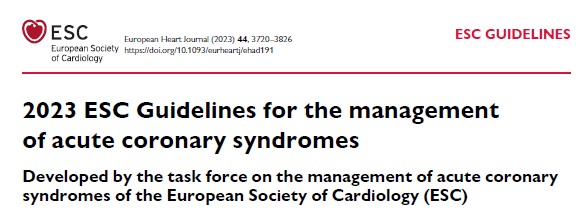 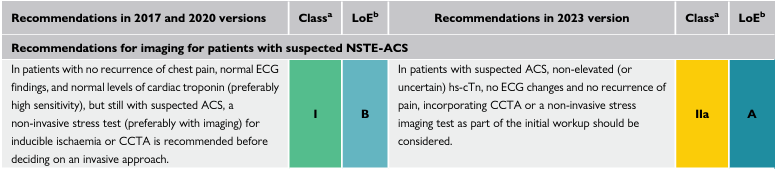 Byrne et al. European Heart Journal (2023) 44, 3720–3826
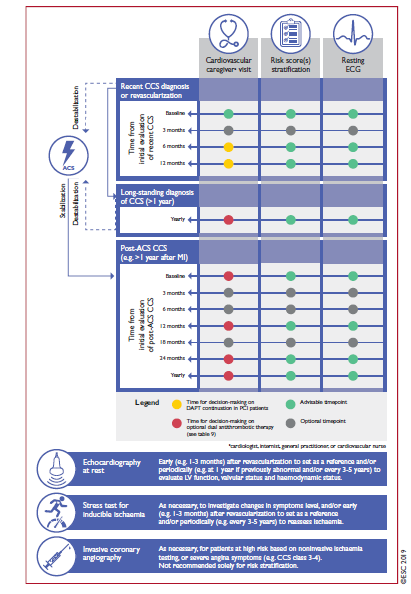 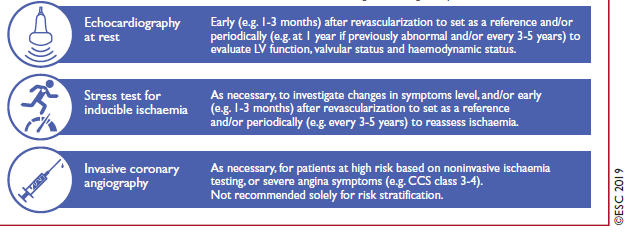 TESTS  FOR ISCHEMIA AND CAD DIAGNOSIS
Sensitivities and specificities of approximately 85% 
15% of all diagnostic results will be false. 
Performing no test at all will provide fewer incorrect diagnoses in patients with a PTP below 15% (assuming all patients to be healthy)
 or a PTP above 85% (assuming all patients to be diseased).
European Heart Journal  2013;4:2949–3003
EXERCISE ECG
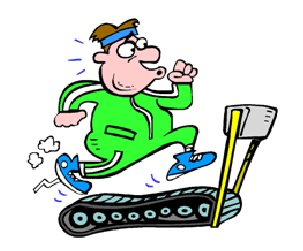 ST segment changes
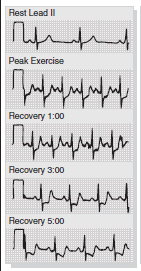 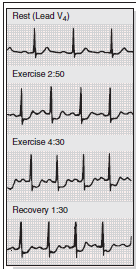 Exercise ECG testing is not of diagnostic value in the presence of LBBB, paced rhythm and Wolff-Parkinson-White
Abnormal resting ECG in the presence of LVH, electrolyte imbalance, intraventricular conduction abnormalities, digitalis
Inability to exercise orthopaedic or other non-cardiac problems
STRESS ECHO
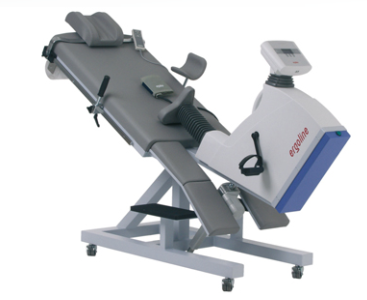 Exercise: more physiological environment than pharmacological tests
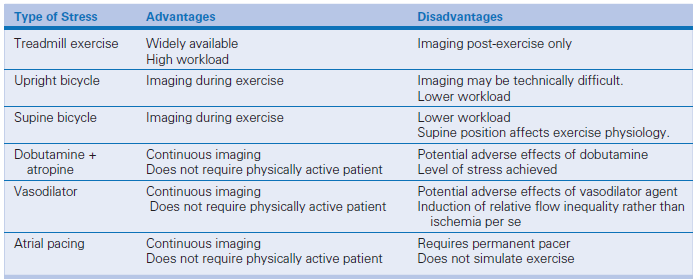 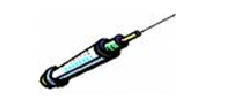 Pharmacological agents: unable to exercise
ISCHAEMIC STRESSORS
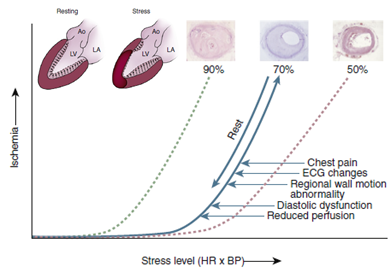 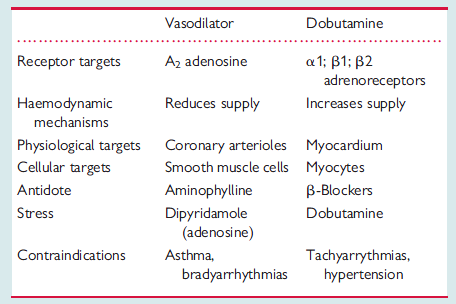 New RWMAs
Sicari et al European Heart Journal 2009;30278–289
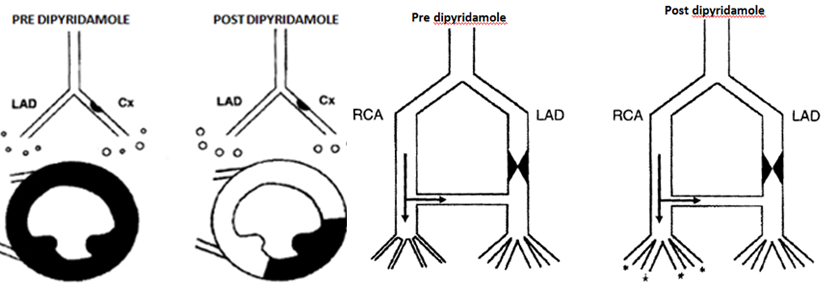 [Speaker Notes: exercise, dobutamine, and vasodilators (at appropriately high doses) are equally potent ischaemic stressors for inducing wall abnormalities in the presence
of a critical epicardial coronary artery stenosis. Dobutamine and exercise mainly act through increased myocardial oxygen demand, and dipyridamole and adenosine through reduced subendocardial flow supply subsequent to inappropriate arteriolar vasodilation and steal phenomena. Figure 4: Vertical Steal. At rest, perfusion in the circumflex (Cx) is maintained due to vasodilation of the arteriolar bed (larger circles downstream from epicardial vessel), thus using some of the coronary flow reserve (CFR). After dipyridamole-induced vasodilation, flow through the LAD vessel increases significantly (as it can vasodilate normally since no CFR used at rest because there is no stenosis) However, the fall in perfusion pressure through the stenosed artery causes a critical drop in perfusion pressure to the capillary bed downstream, resulting in closing or ‘derecruitment’ of the capillaries. Figure 5: Horizontal Steal. The RCA is donating collateral supply to the diseased LAD. The LAD arterioles are vasodilated at rest (larger vessels drawn on left side of image). After dipyridamole-induced vasodilation, there is a drop in pressure along the supply artery and thus distal perfusion pressure to the collateral vessels falls. The RCA arteriolar bed thus steals blood from the LAD system.]
SE PROTOCOLS -VIEWS
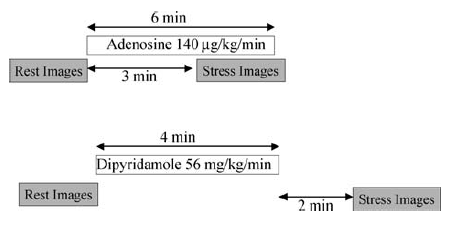 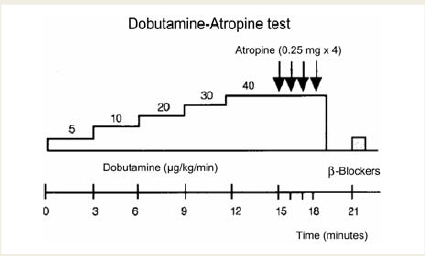 0.84 mg/kg/min
PLAX
PSAX
4CH
3CH
2CH
SE DIAGNOSTIC CRITERIA
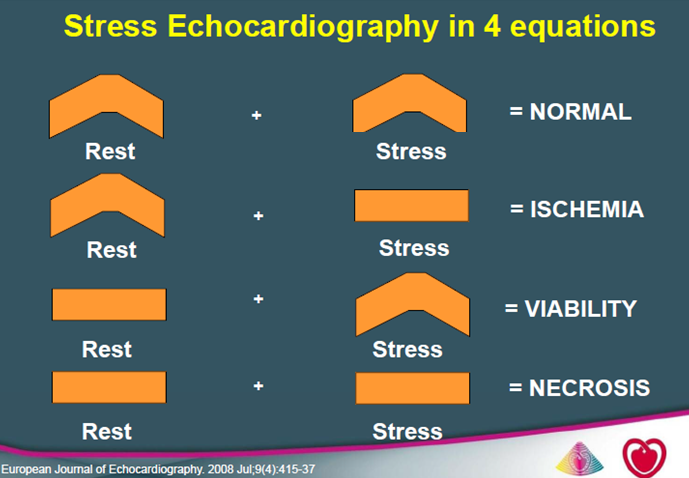 Sicari et al European Heart Journal 2009;30278–289
[Speaker Notes: all stress echo responses follow four basic patterns: normal (rest 5 stress 5 normal function); ischaemia (rest 5 normal; stress 5 abnormal); necrotic
(rest 5 stress 5 abnormal); and viability (rest 5 abnormal; stress 5 normal or biphasic). Clear endocardial definition is crucial for optimal interpretation and it is recommended that harmonic imaging, when available, be routinely used for optimal endocardial border detection. Contrast-enhanced endocardial border detection could be used when suboptimal imaging is present.]
LOCALISATION AND 
SEMI-QUANTITIVE ASSESMENT OF ISCHEMIA
Wall Motion Score Index (WMSI)
1  =  normal motion

2  =  hypokinesis

3  =  akinesis

4  =  dyskinesis
17-segment model
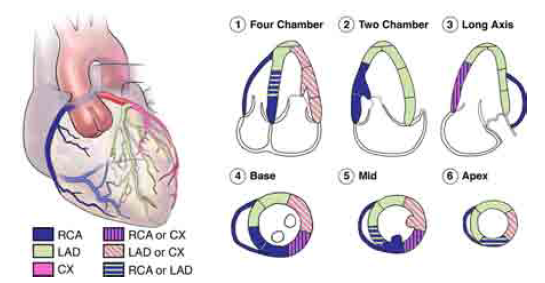 WMSI= sum of all scores/
total number of segments  visualized
Cerqueira et al Circulation 2002;105:539-542
[Speaker Notes: Συστολική πάχυνση 
Προς τα έσω κίνηση του ενδοκαρδίου]
SE WITH CONTRAST (LV CONTRAST-MYOCARDIAL CONTRAST) FOR DIAGNOSIS OF ISCHEMIA
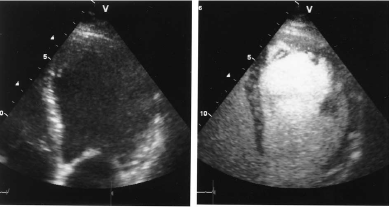 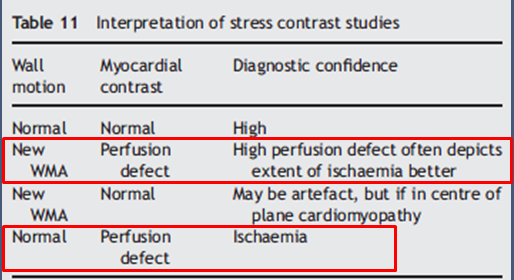 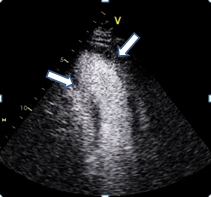 -If ≥ 2 segments not adequately visualized
-Simultaneous assesment of  wall motion and perfusion
-Myocardial contrast incremental prognostic value over WMAs 
-Perfusion defects precede WMAs and extend to a greater area
   -Arterial vasodilators the ideal agents

   -MC: Sensitivity 83% specificity 80%  for CAD
Senior et al, 2009, Contrast Echocardiography: Evidence –based recommendations
CONTRAST ON THE DIAGNOSTIC ACCURACY OF DSE IN CAD - OPTIMIZE TRIAL
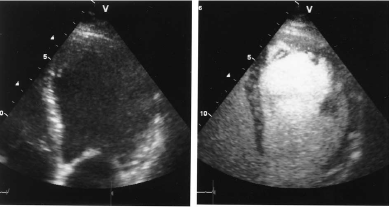 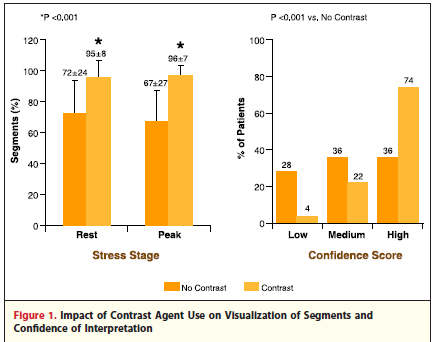 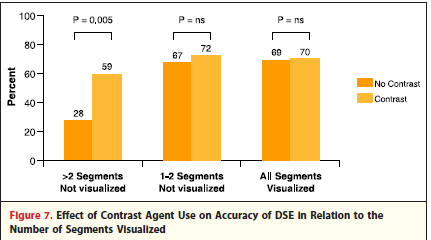 Segments visualized 67% → 96 % at stress
Interpretation of wall motion with high confidence  with contrast agent  36% → 74%
Sensitivity significantly higher for LCX (62% vs. 49% p=0.0009) LCX  or RCA (64% vs.52% p = 0.016)
Plana et al J Am Coll Cardiol Img 2008;1:145–52
DSE + LV Contrast
Significant LAD stenosis
DSE4CH
Baseline
Low dose
Peak
DSE
2CH
Baseline
Low dose
Peak
COR.ANGIOGRAPHYPTCA LAD
DSE + MC contrast
base
peak
Signficant LAD disease
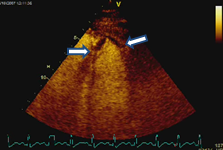 PD
SAFETY OF STRESS ECHO
Sicari et al European Heart Journal 2009;30278–289
STRESS ECHO
In diabetic patients, stress echo has shown a higher specificity than MPI
 but suffers from higher rate of false positive results, possibly due to the coexistence of cardiomyopathy in many patients
Pellikka et al JASE 2007
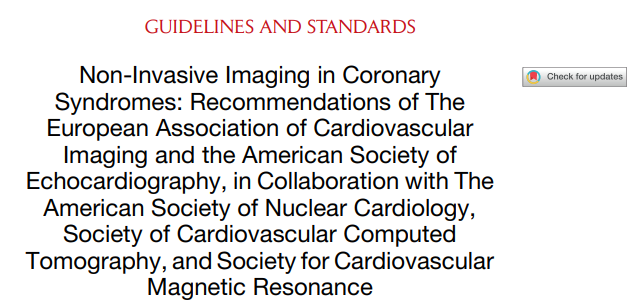 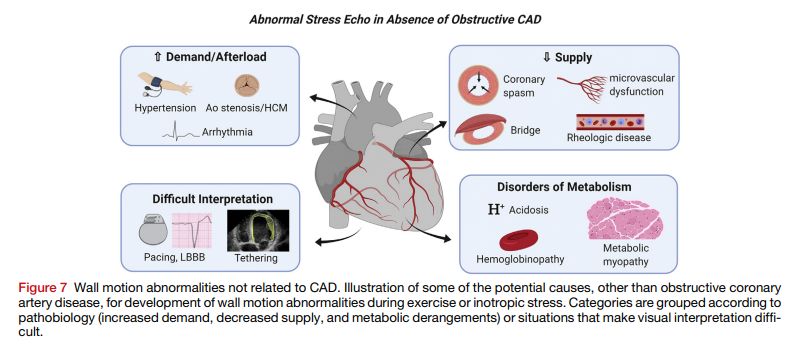 WMA during stress testing may be caused by a variety of other conditions not related to CAD (Figure 7).
Edvardsen et al JASE 2022
CORONARY FLOW RESERVEAND MICROCIRCULATION
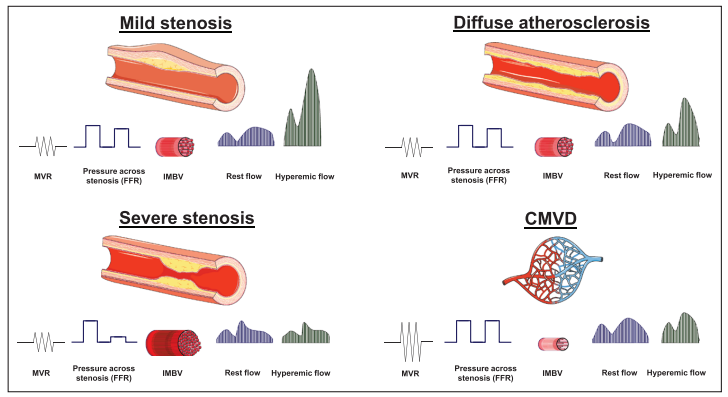 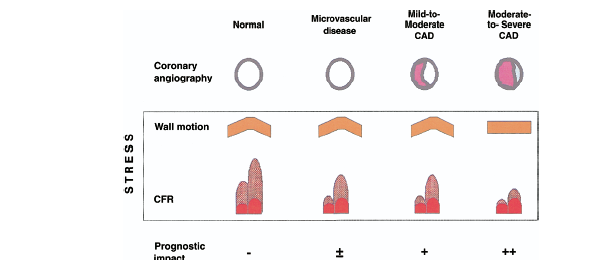 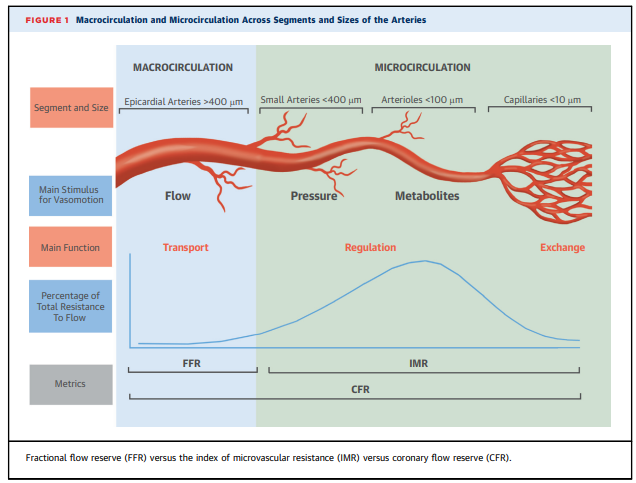 Cortigiani et al. JACC 2007:1354–61
Assumed epicardial vessel lumen relatively constant during pharmacologic stress, the change in coronary flow velocity from baseline to maximal hyperemia is considered directly proportional to the change in absolute flow, allowing the calculation of a CFVR during vasodilator-stress

Vasodilation in the microvascular compartment is the main determinant of increased coronary blood flow during exertion.
De Bryune et al. JACC 2016:1170 – 2
TTE CORONARY FLOW RESERVE LAD
- mid-distal LAD
- high-frequency ultrasound probe
range from >3 to 8 MHz
-velocity range of ± 10–24 cm/s 
-interventricular sulcus at the midway between a foreshortened two- and three-chamber apical view
-3–4mm sample volume positioned over the LAD color flow.
-flow profile biphasic with diastolic predominance
-feasibility of 90% for LAD
CFR < 2.0 flow limiting lesions
Sensitivity 86%, 
Specificity 70% 
positive 70%, and negative predictive values 85%

 Vegsundvag et al.  J Am Soc Echocardiogr 2011;24:758-67
The sensitivity 95%, specificity 69%, positive 90% and negative predictive value 82% of CFR >2 to detect a non significant lesion defined by normal FFR

          Meimoun et al J Am Soc Echocardiogr 2011;24:374-81
Schroder, Prescot. Frontiers in Cardiovascular Medicine 2021
[Speaker Notes: However, few data reported
the intra-individual variability of TDE-CFR.8,9,47,48,61 In a
series of 10 volunteers who repeated TDE-CFR 3 weeks
apart, and in 11 patients who repeated the test 20 min
apart, we found that the between-measure interval of agreement
using the Bland-Altman method was from 210 to ώ12%
and 29 to ώ11%, respectively, indicating that individual
variability of TDE-CFR is low with adenosine]
CFR +DSE contrast
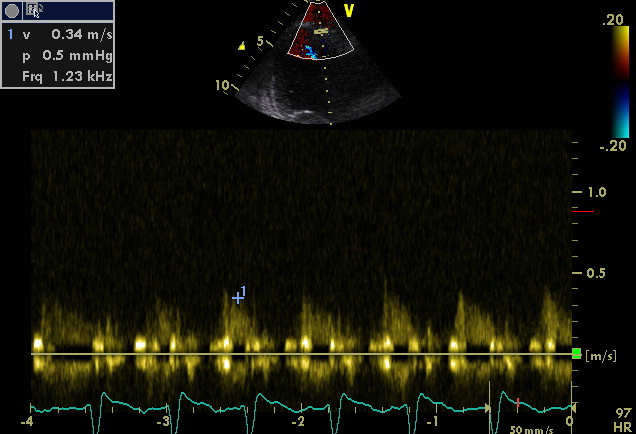 CFR= 1,5
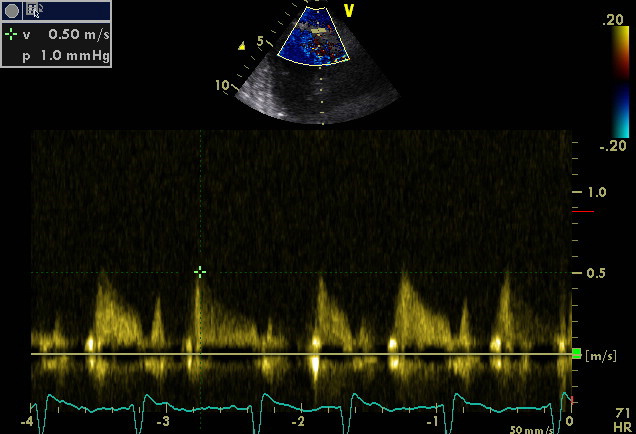 CORONARY FLOW RESERVEMYOCARDIAL CONTRAST
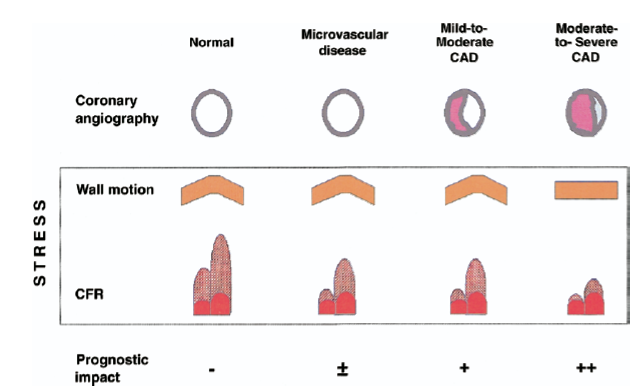 Rest
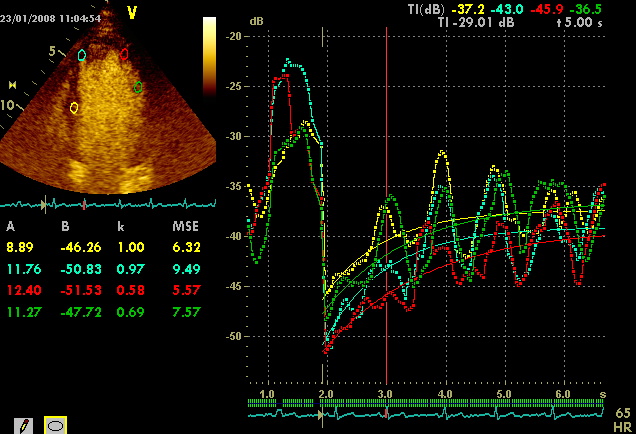 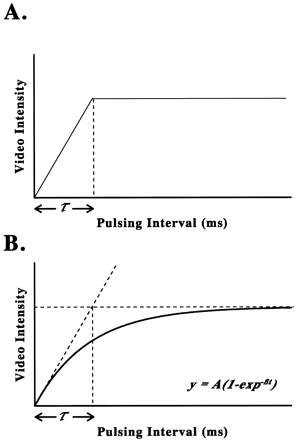 β-microbubble velocity
A
Peak stress
A= plateau VI= Myocardial Blood Volume
β = rate of VI rise = Myocardial Flow Velocity 
A * ß = Myocardial Blood Flow
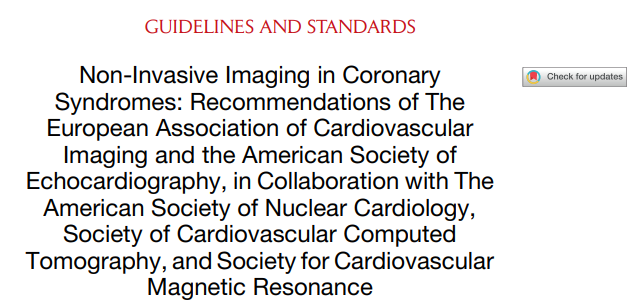 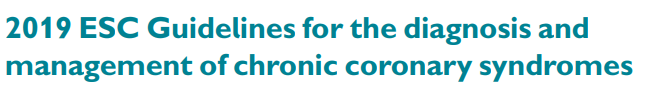 Only large primary vessels can be reliably imaged, and difficulty in imaging all three major coronary arteries is a significant limitation, preventing the wide clinical use of this technique.
Edvardsen et al JASE 2022
Knuuti et al. European Heart Journal (2020) 41, 407477
MYOCARDIAL PERFUSION SCINTIGRAPHY (SINGLE PHOTON EMISSION COMPUTED TOMOGRAPHY)
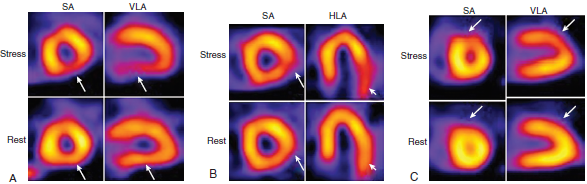 SPECT  Technetium-99m (99mTc) Thalium-201  Exercise or pharmacological (dipyridamole, adenosine, dobutamine)

Regional tracer uptake relative regional myocardial blood flow. Myocardial hypoperfusion is characterized by reduced tracer uptake during stress, in comparison with the uptake at rest.

 Increased uptake  in the lung field identifies stress-induced ventricular dysfunction in patients with severe and extensive CAD

Transient ischaemic dilatation and reduced post-stress  EF are important non-perfusion predictors of severe CAD 

Microangiopathy can explain the low specificity of perfusion imaging compared to stress echocardiography in the detection of CAD in asymptomatic and symptomatic diabetic patients
MYOCARDIAL PERFUSION SCINTIGRAPHY (SINGLE PHOTON EMISSION COMPUTED TOMOGRAPHY)
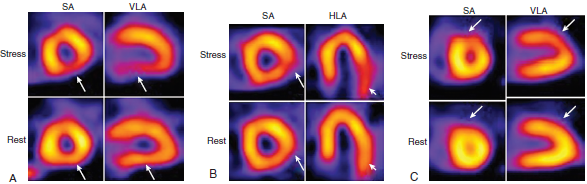 Pharmacological stress testing with perfusion scintigraphy is indicated in patients who are unable to exercise adequately or may be used as an alternative to exercise stress. 

Adenosine may precipitate bronchospasm in asthmatic individuals by activating A1, A2B and A3 receptors in addition to activation of the A2A adenosine receptor, which produces hyperaemia. 

Dobutamine or regadenoson,  a selectiveA2A receptor agonist, may be used as an alternative stressor

 LBBB septal perfusion defects
PET
Superior to SPECT for detection of SCAD  image quality, diagnostic accuracy.

Not widely available, expensive,
    less commonly used for diagnosing
     SCAD.
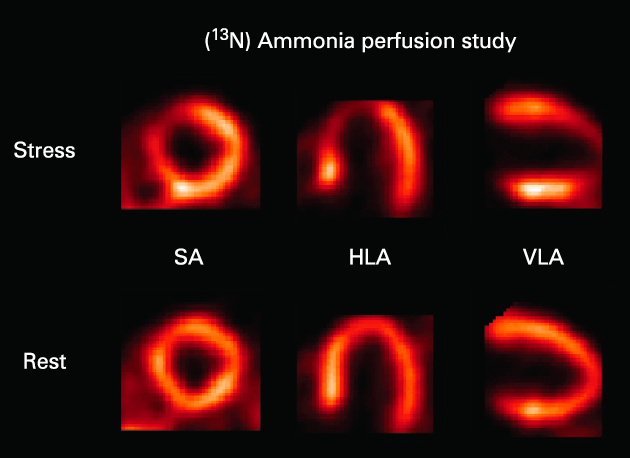 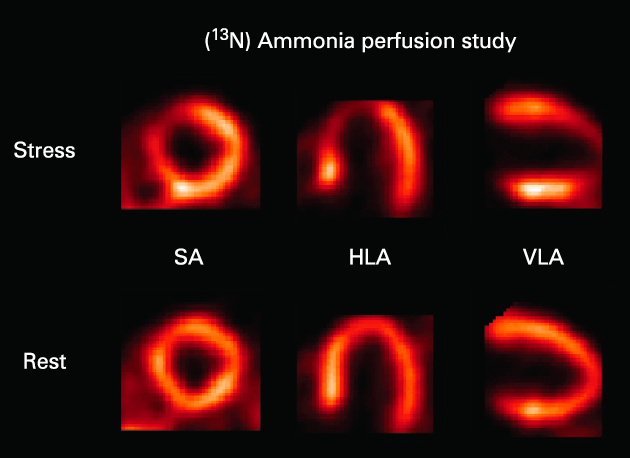 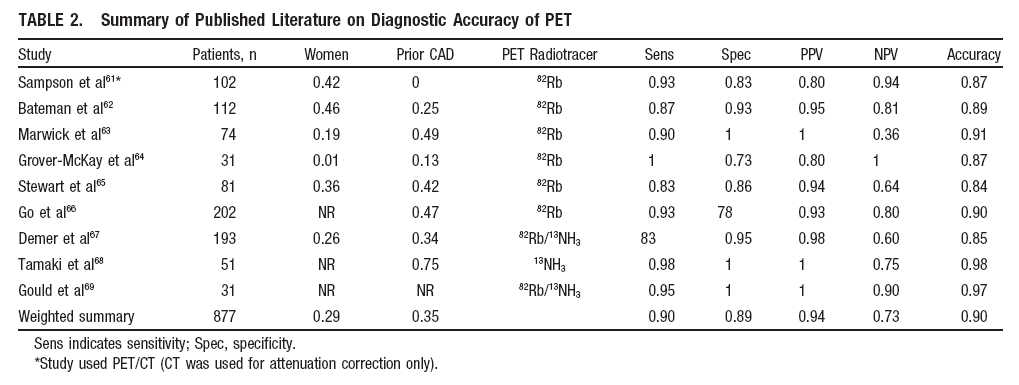 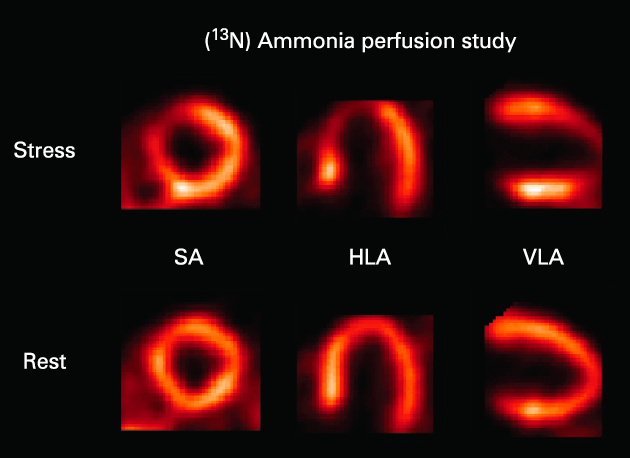 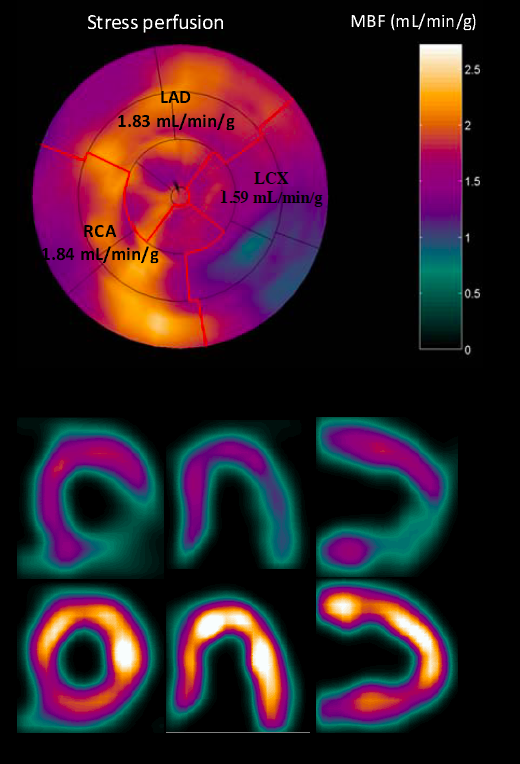 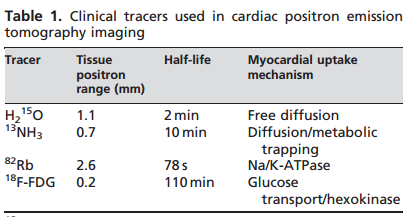 Di Carli et al, Circulation 2007
PET vs. SPECT FOR ISCHEMIA DETECTION
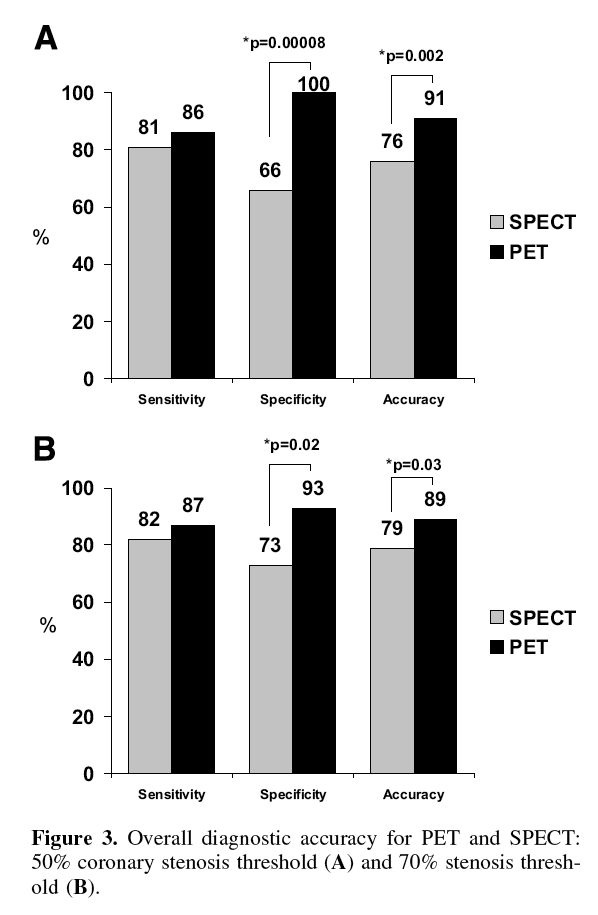 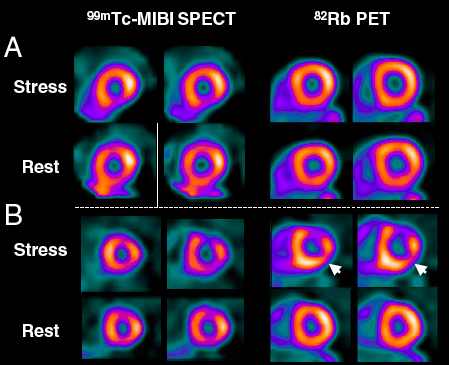 Bateman et al, J Nucl Cardiol 2006
Bengel et al, JACC 2009
PET
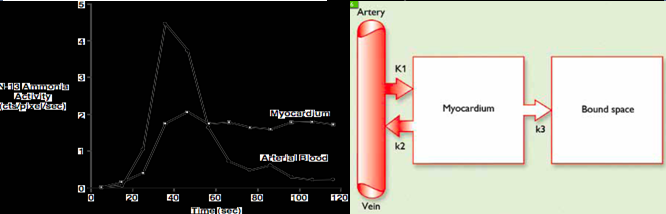 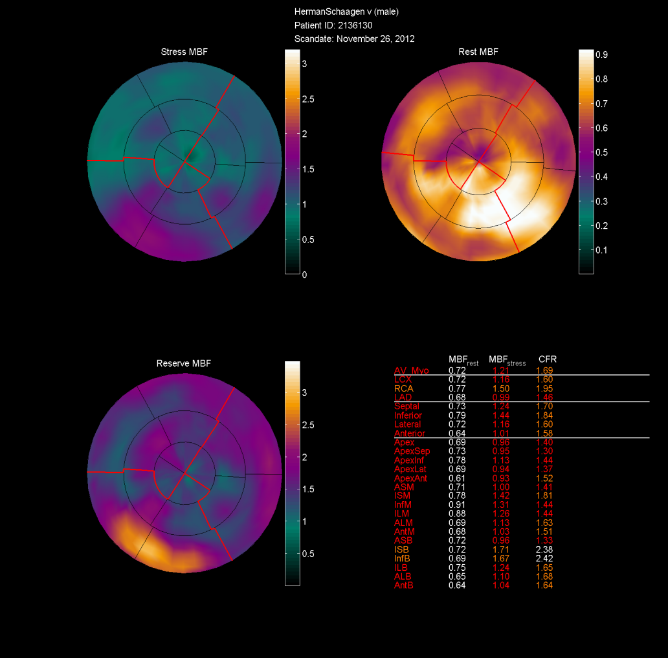 Bengel et al, JACC 2009
PET quantification of blood flow in mL/min/ g, which allows detecting microvascular disease., multivessel or left main stem coronary artery disease in situations where there is balanced flow reduction to all coronary arteries 
Absolute myocardial blood flow quantification can be performed with all three cardiac PET myocardial perfusion tracers.
STRESS PERFUSION/FUNCTION CARDIAC MRI
Stress perfusion CMR 
          - more widely used 
            -Adenosine
            -Dipyridamole
 Stress Function CMR 
           -Dobutamine stress CMR to detect WMAs induced by ischaemia in patients with sub-optimal acoustic windows, especially those in whom pharmacologic perfusion imaging using adenosine is contra-indicated
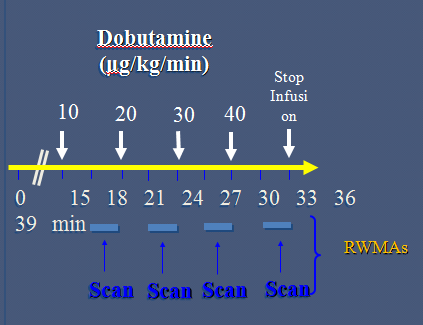 Rest
Stress
STRESS PERFUSION MRI-CATH CORRELATION
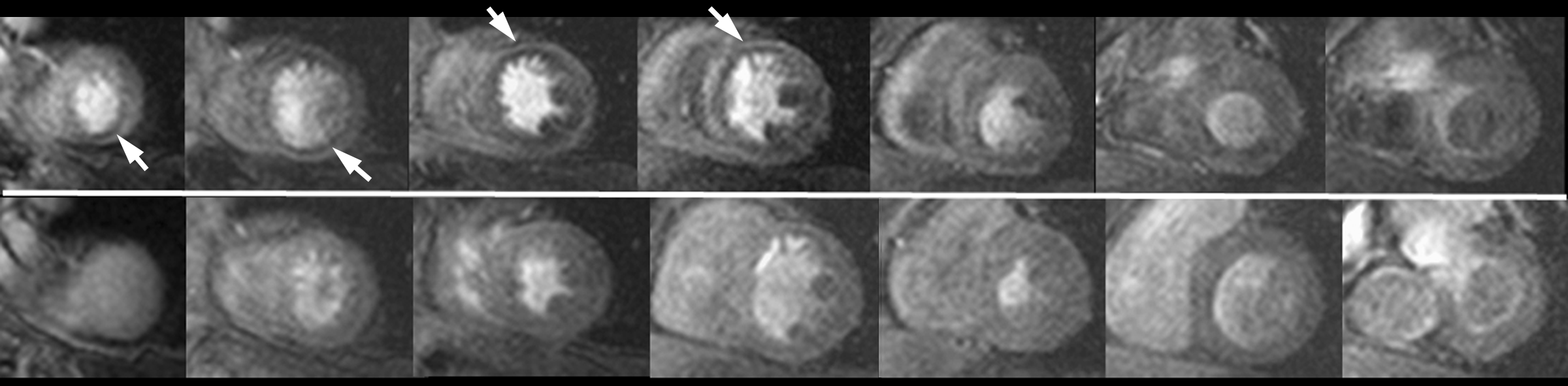 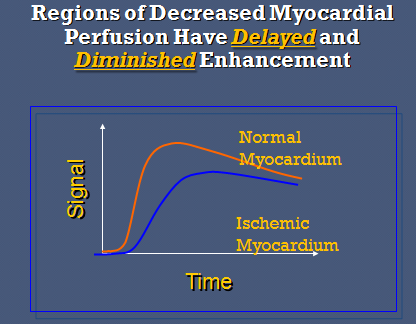 Stress
Rest
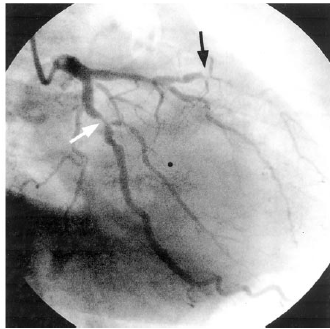 Analysis is either visual, to identify low signal areas of reduced perfusion, or with computer assistance to determine the up-slope of myocardial signal increase during the first pass
Occlusion of the mid LAD (black arrow)
  80% stenosis of the OM2 branch of the circumflex artery
Circulation 2004; 110:732-737
STRESS PERFUSION CMR –ADVANTAGES OVER NUCLEAR MEDICINE
No Ionizing Radiation
Decreased Study Duration: 30 minutes vs. Several Hours 
Additional Studies: Function, Morphology, Valvular Assessment, Viability, Coronaries, etc.
Improved Resolution: Subendocardial Ischemia
Transmural Assessment: Triple Vessel Disease
IMAGING OF CORONARY ANATOMY
Coronary Disease Progression
Calcified Plaque Detected by CT
CTA
CALCIUM SCORING
Multidetector row CT detection of coronary calcification in non-contrast enhanced data sets.

A threshold of 130 Hounsfield units (HU) are defined as representing coronary calcium.
 ‘Agatston score’

With the exception of patients with renal—coronary calcium is exclusively a consequence of coronary atherosclerosis.

The amount of calcium correlates roughly to the total amount of atherosclerosis 

Correlation with the degree of luminal narrowing is poor.

 Even with severe calcification, luminal stenosis is not necessarily present and a ‘zero’ calcium score cannot be used to rule out coronary artery stenoses in symptomatic individuals especially when young and with acute symptoms.
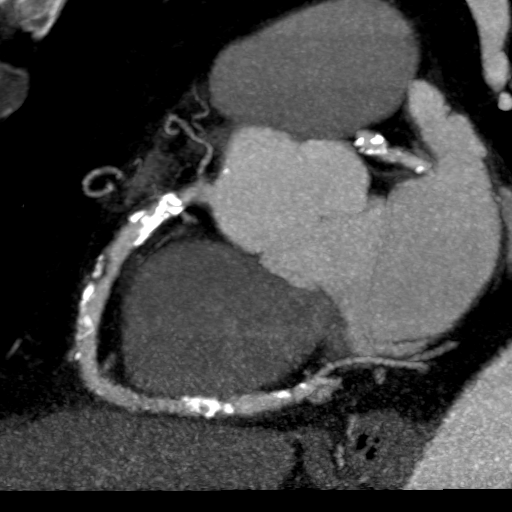 Coronary calcification-Agatson score
linear scale with 4 calcium score categories: 
                   0		   none
		     1–99		   mild
    100–400		   moderate
          >400		   severe
*Calcium score correlates directly with risk of events and likelihood of obstructive CAD*
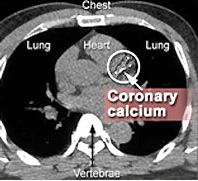 CAC SCREENING IN PERSONS WITH METABOLIC SYNDROME AND DIABETES
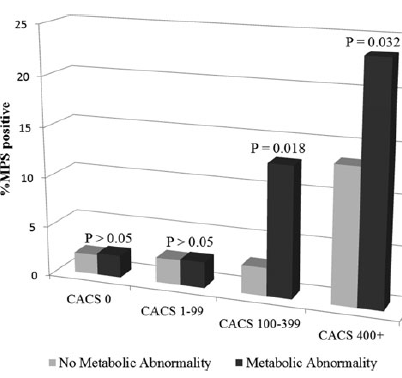 Wong et al.,
Diabetes Care 2005;28:1445–1450.
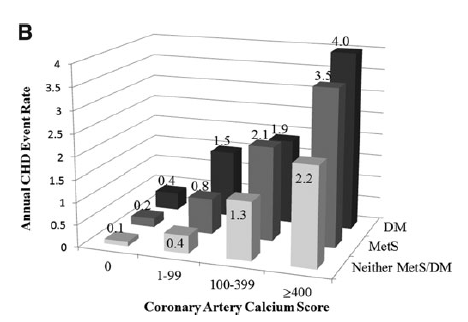 Wong et al. J Am Coll Cardol
2003;41:1547–1553
Malik et al., Diabetes Care 2011; 34:2285–2290
Malik et al., Diabetes Care 2011; 34:2285–2290
CORONARY COMPUTED TOMOGRAPHY ANGIOGRAPHY
CT (at least 64-slice CT) with contrast can visualize the coronary artery lumen. 
      -adequate breath holding 
      -without severe obesity, 
      -sinus rhythm <65 b.p.m. preferably 60 b.p.m. or less)
Very high negative predictive value 97–99% especially for patients at low intermediate PTPs
 Sensitivities  95–99% and specificities of 64–83%
Soft Plaque Visualization
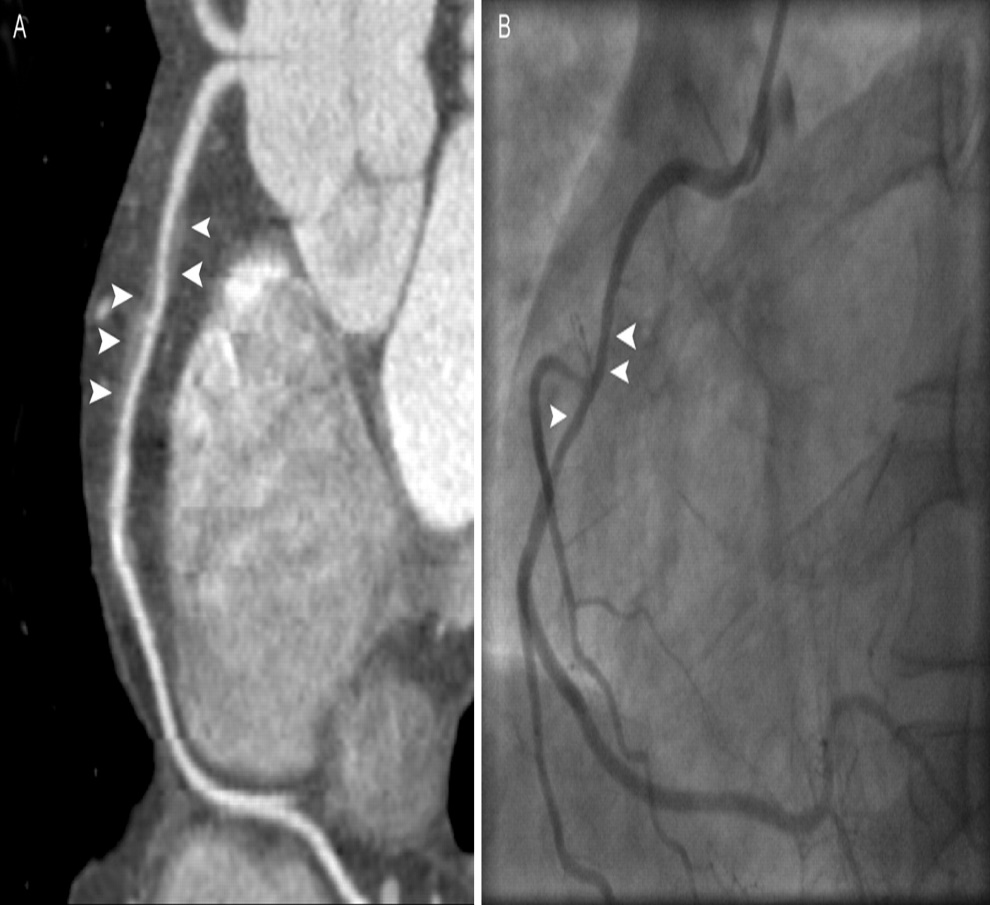 CORONARY COMPUTED TOMOGRAPHY ANGIOGRAPHY
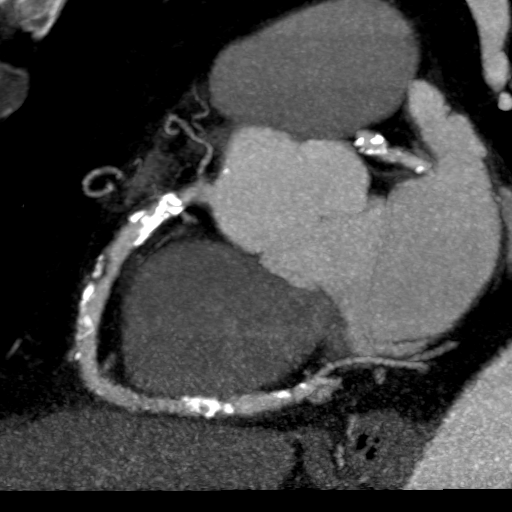 Severe coronary calcium negatively impacts specificity and accuracy of coronary CTA. 

Overdiagnosis of stenoses in patients with Agatston scores >400

Coronary stents, due to artefacts caused by metal and the limited spatial resolution of CT

 Assessment of CABG  highly accurate while the evaluation of native coronary vessels in post-bypass patients prone to false positive findings.
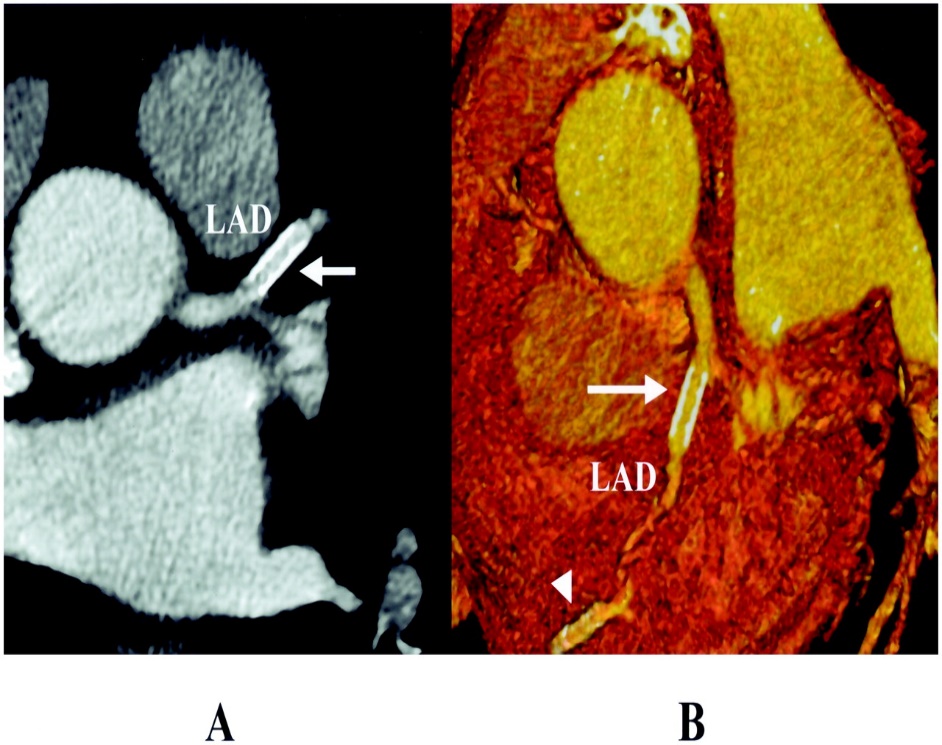 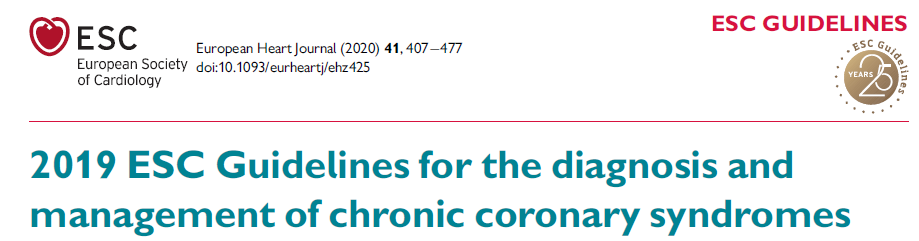 RISK STRATIFICATION
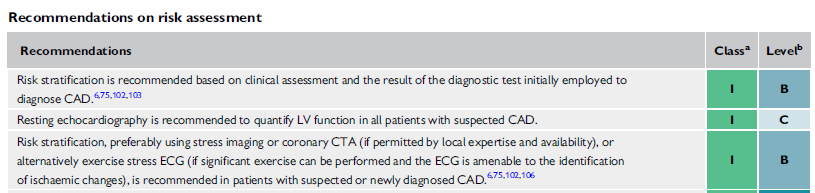 Κnuuti et al. European Heart Journal (2020) 41, 407477
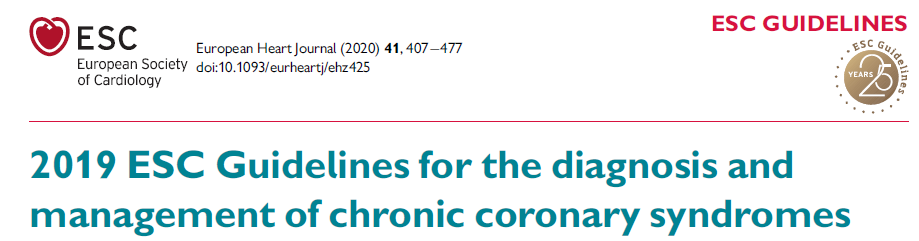 RISK STRATIFICATION
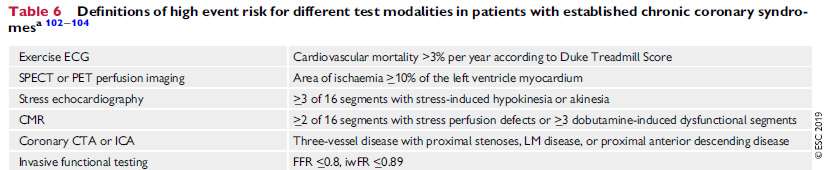 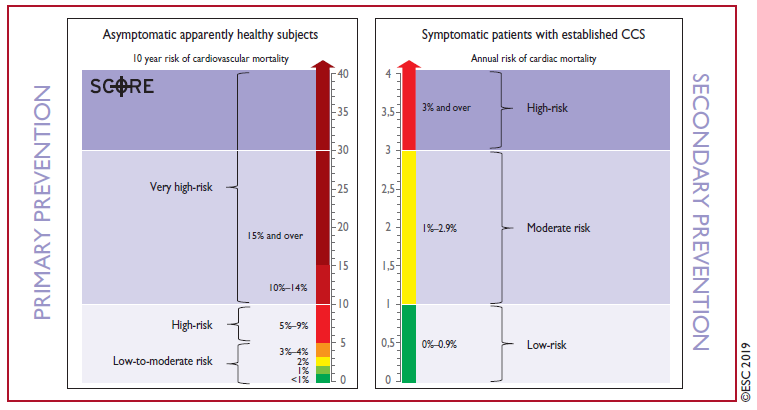 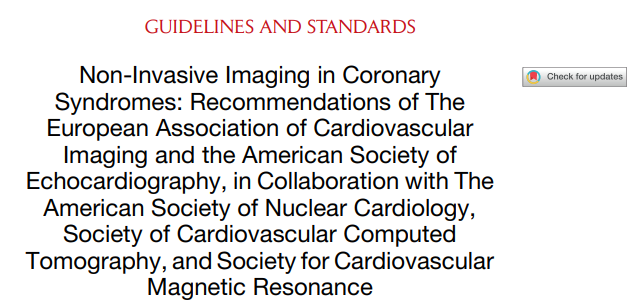 SE FOR CAD RISK STRATIFICATION
Edvardsen et al JASE 2022
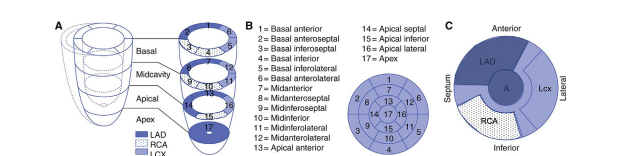 (i) the number of segments with an abnormal response
(ii) the percentage of myocardium with an abnormal response (>20%)
 (iii) the global myocardial ischemic severity (wall motion score index >1.4)
 (iv) abnormal response in multiple coronary territories
(v) development of wall thickening abnormalities early during stress
Άνδρας 51 ετών με επεισόδιο θωρακικού άλγους στην ηρεμία
Ιστορικό από 1 έτους ΣΔ ΙΙ υπό αγωγή,HbA1C:7.3%, BMI 27kg/m², Καπνιστής
TCHOL: 185mg/dl   LDL:127mg/dl   HDL:28mg/dl     TG:131mg/dl υπό αγωγή με ατορβαστατίνη 20 mg, BP=150/90mmHg 
Hs-trop: (-) Χωρίς υποτροπή του ενοχλήματος, χωρίς ΗΚΓικές διαταραχές
20γ
baseline
Stop dobutamine
B-blocker iv
recovery
STRESS ECHO
20γ
baseline
Stop dobutamine
B-blocker iv
recovery
CORONARY ANGIOGRAPHY
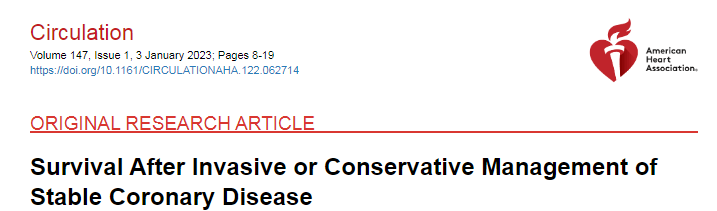 ISCHEMIA-EXTEND
All-cause mortality was not different (7-year rate, 12.7% in invasive strategy, 13.4% in conservative strategy; adjusted hazard ratio, 1.00 [95% CI, 0.85–1.18]). 
Lower 7-year rate cardiovascular mortality (6.4% vs 8.6%; adjusted hazard ratio, 0.78 [95% CI, 0.63–0.96]) with an initial invasive strategy 
but a higher 7-year rate of noncardiovascular mortality (5.6% vs 4.4%; adjusted hazard ratio, 1.44 [95% CI, 1.08–1.91]) compared with the conservative strategy.
Moderate or severe ischemia, EF≥35%,  no recent ACS
median follow-up of 5.7 years
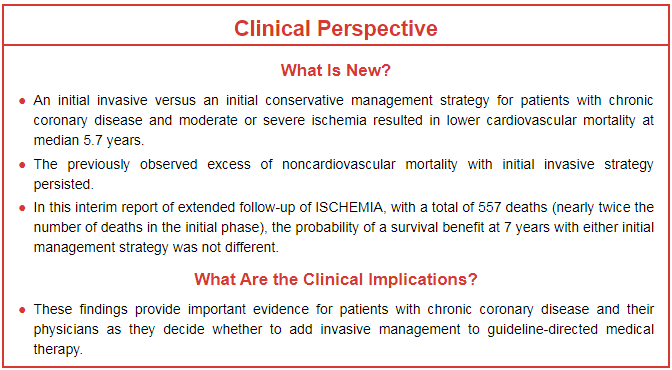 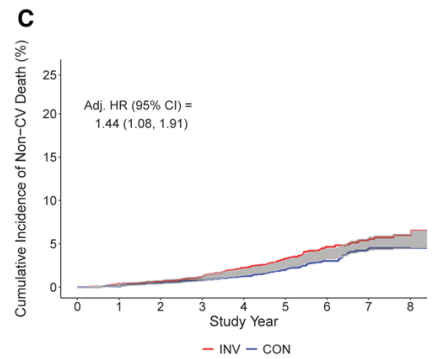 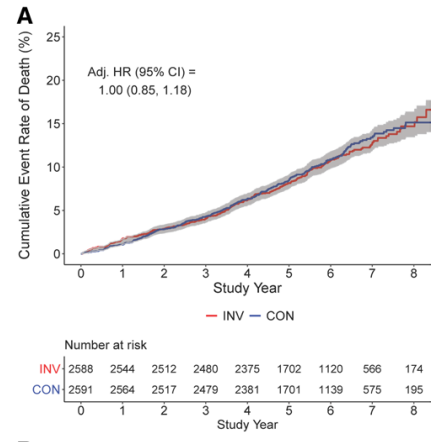 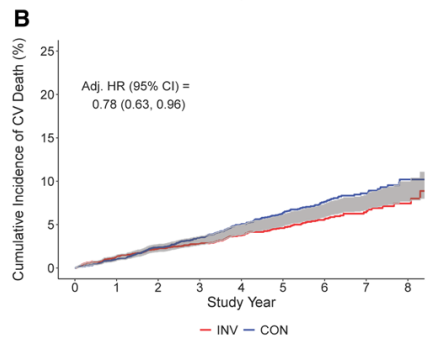 Hochman et al. Circulation. 2023;147:8–19.
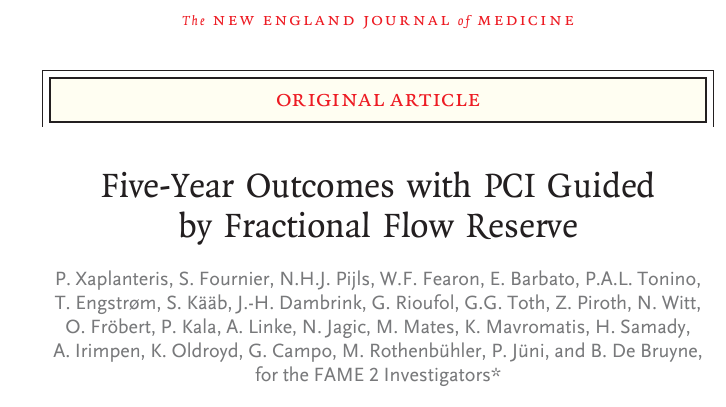 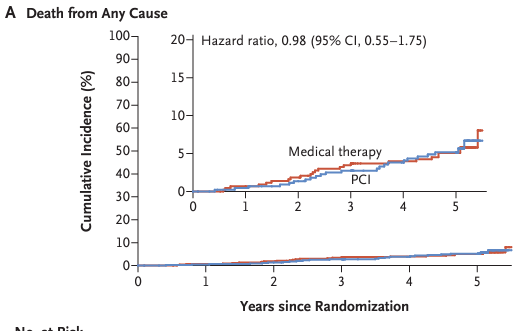 no significant difference in the rates of death (5.1% and 5.2%, HR 0.98; 95% CI, 0.55 to 1.75) or myocar dial infarction (8.1% and 12.0%; HR, 0.66; 95% CI, 0.43 to 1.00)
FAME 2
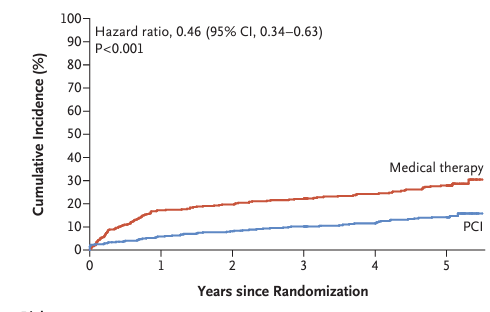 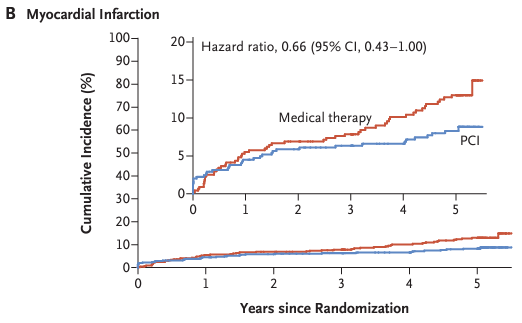 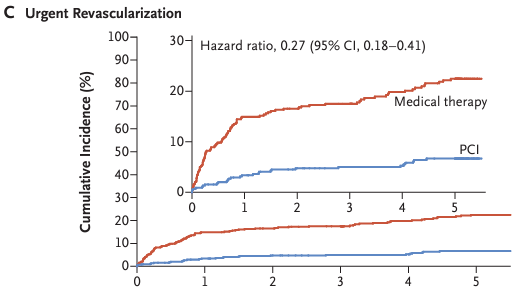 In patients with stable CAD, an initial FFR guided PCI strategy was associated with a significantly lower rate of the primary composite end point of death, myocardial infarction, or urgent revascularization at 5 years than medical therapy alone. At 5 years, 13.9% vs. 27.0%; hazard ratio, 0.46; 95% confidence interval [CI], 0.34 to 0.63; P<0.001). The difference was driven by urgent revascularizations, 6.3% of the patients in the PCI group as compared with 21.1% of those in the medical therapy group (HR, 0.27; 95% CI, 0.18 to 0.41
Xaplanteris et al. N ENGL J MED 2018:379;3
ASSESSMENT OF MYOCARDIAL VIABILITY IN PATIENTS WITH CAD AND LV DYSFUNCTION
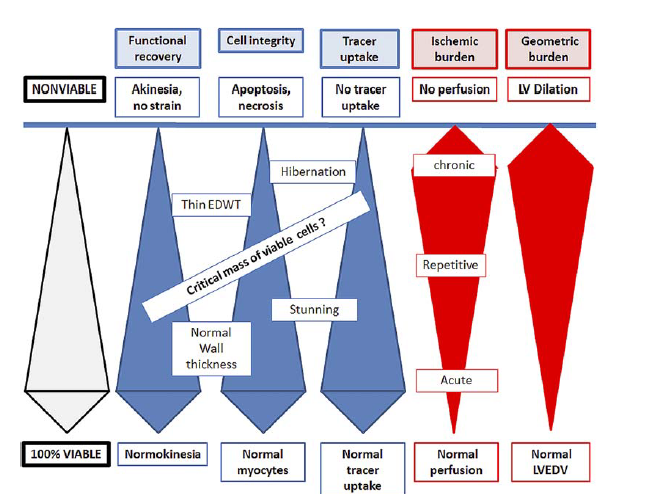 Dysfunctional myocardium may be 
     -viable 
        (ischemic, stunned, hibernating)
     -or non viable 
        (necrotic or scarred) 

Assessment of myocardial viability may be done in order to select patients that are more likely to benefit from myocardial revascularization (CABG or PCI)
Bogaert et al.J Thorac Imaging 2014;29:134–146
BENEFITS OF REVASCULARIZATION IN CAD WITH LV DYSFUNCTION
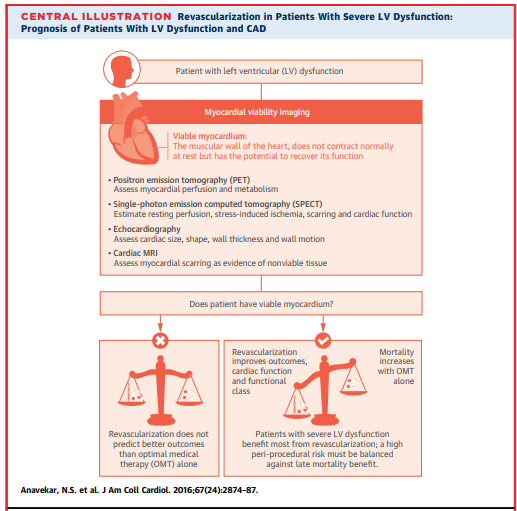 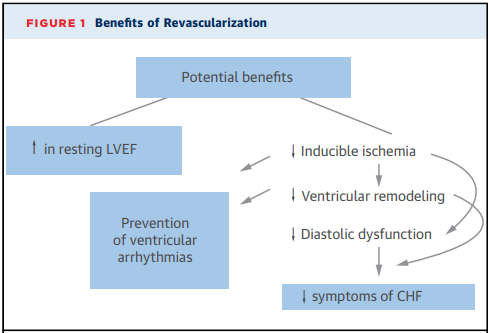 MYOCARDIAL VIABILITY IMAGING TECHNIQUES
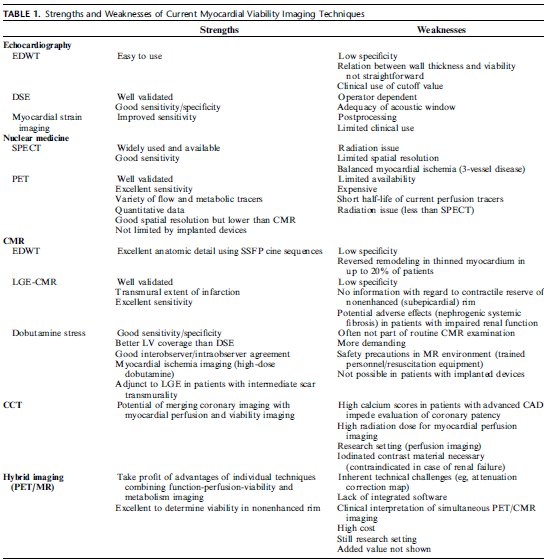 Cellular integrity
-Single-photon emission CT (SPECT), 
-Late gadolinium enhancement cardiac magnetic resonance 
(LGE-CMR) 
-Myocardial contrast echo 

Cellular metabolism
-Positron emission tomography (PET)

Contractile reserve
-Dobutamine stress echo.
-Dobutamine CMR
Imaging for myocardial viability
Anevakar JACC 2016
DOBUTAMINE STRESS ECHO
5-10-20μg/kg/min at least 50% viable myocytes in a given segment 
-75-80% sensitivity 
-80-85% specificity for predicting functional recovery following revascularization
in patients with chronic CAD (hibernation)

high-dose stage, biphasic
response
 most specific for detection of myocardial viability and functional recovery. 
-specificity 89% 
-sensitivity 74%.
Sustained improvement
Biphasic response-”jeopardized myocardium”
Rahimtoola et al.JACC Cardiovasc Imaging 2008;1:536‑55
Afridi et al. Circulation 1995;91:663‑70.
.
Myocardial scar
wall thickness<6mm
Sustained improvement
SPECT
Myocyte membrane integrity thallium-201 and technetium-99m sestamibi/tetrofosmin
SPECT techniques compare the uptake of radiotracers in
the dysfunctional myocardium relative to the remote (normal)
myocardium.
A tracer activity >50% of the maximum tracer uptake is used as the threshold for viable tissue 

-low spatial resolution (ie, 7 mm) limiting its ability to depict subendocardial infarcts
-radiation exposure of SPECT examinations ranges
between 8 and 20mSv
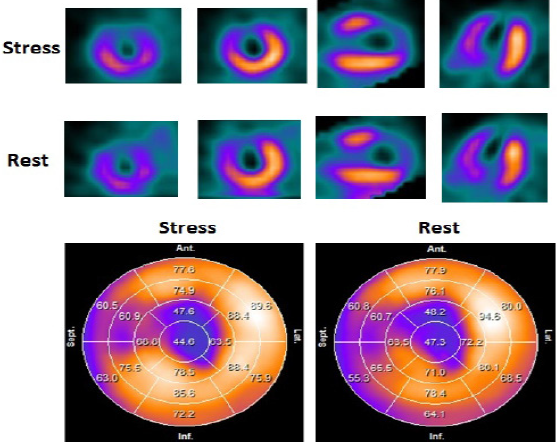 SPECT
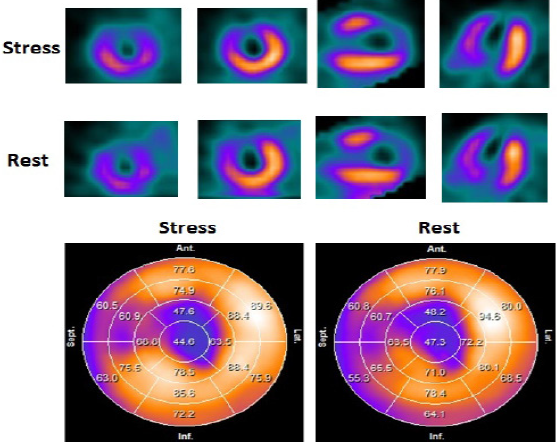 sensitivity 86%–88%
specificity 55%–65%
Whereas the high sensitivities to predict segmental functional recovery after revascularization of thallium SPECT and
technetium-99m sestamibi SPECT are quite similar (87% vs 83%, 
the specificity of technetium-99m sestamibi SPECT 65% is better than that of thallium-201 SPECT 54%
Up to 50% of dysfunctional segments without contractile reserve still have resting perfusion
≥50% of % uptake in myocardial perfusion imaging. 
This discrepancy means that DSE indicates no viability but nuclear imaging does
Schinkel  et al. Curr Probl Cardiol 2007;32:375‑410
PET
Cellular metabolism PET using
radiolabeled metabolic tracers (fatty acid or glucose analogs) in combination with a perfusion tracer. 

13NH3 is used to quantify myocardial blood
flow, whereas 18F-FDG depicts myocardial metabolism
PET-viable pattern can consist of either hypoperfusion with relatively preserved FDG uptake (PET mismatch, hallmark of a hibernating myocardium) 
PET match is indicative of necrosis/scar
transmural or nontransmural 
-excellent sensitivity 92%,
-moderate specificity 63%,
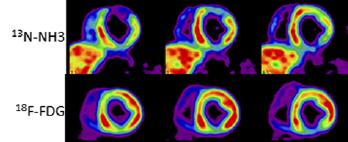 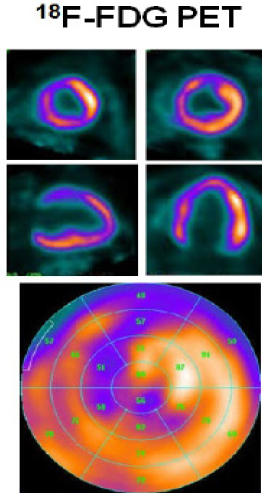 PET
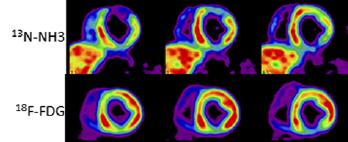 Main strengths of PET compared with SPECT are 
 superior spatial resolution
 lower radiation burden,
 absolute quantification of myocardial blood flow. 

limited availability 
short half-life of current available PET perfusion 
lower spatial resolution compared
with CMR
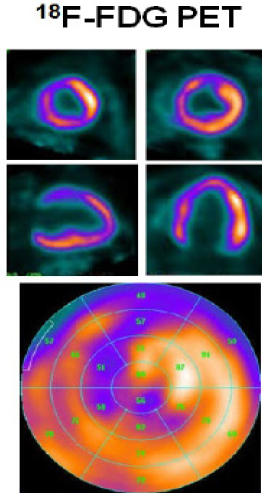 CMR
Myocyte membrane integrity 
Exactly delineates TM extent of the infarct (LGE) More than 50% LGE on CMR indicates a small probability of contractile recovery after revascularization
-Excellent spatial resolution
-Excellent sensitivity. 
Can be combined with LDD‑MRI to add functional information to the anatomical scar imaging.
The LGE‑MRI and LDD‑MRI combine anatomical and functional imaging
and achieve optimal sensitivity (comparable to FDG‑PET) and optimal specificity (comparable to LD‑DSE).
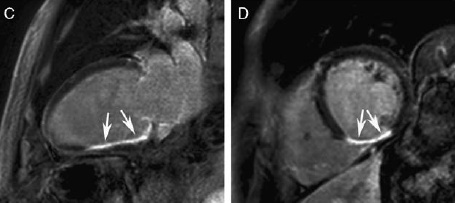 Schinkel  et al. Curr Probl Cardiol 2007;32:375‑410
Romero et al.JACC Cardiovasc Imaging. 2012;5:494–508
COMPARISON OF TECHNIQUES FOR VIABILITY DETECTION
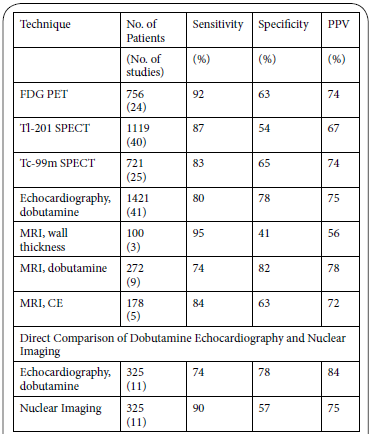 FDG PET
DSE
Schinkel  et al. Curr Probl Cardiol 2007;32:375‑410
Bax et al. J Nucl Cardiol 2015;22: 229-245
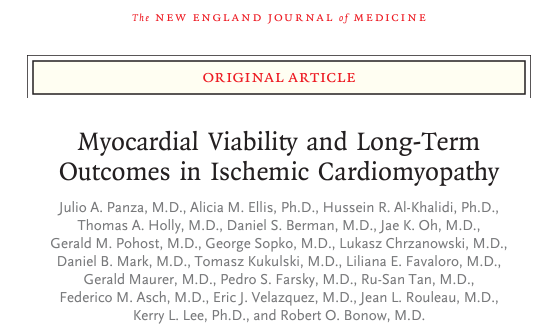 CABG and receive medical therapy or to receive medical therapy alone. Left ventricular ejection fraction was measured at baseline and after 4 months of follow-up in 318 patients. The primary end point was death from any cause. The median duration of follow-up was 10.4 years.
viability were defined as those with 5 or more segments with abnormal resting systolic function but manifesting contractile reserve during DSE.
STICH 10y
CABG plus medical therapy was associated with a lower incidence of death from any cause than medical therapy alone adjusted hazard ratio, 0.73; 95% CI, 0.60 to 0.90). 
However, no significant interaction was observed between the presence or absence of myocardial viability and the beneficial effect of CABG plus medical therapy over medical therapy alone (P = 0.34 for interaction).
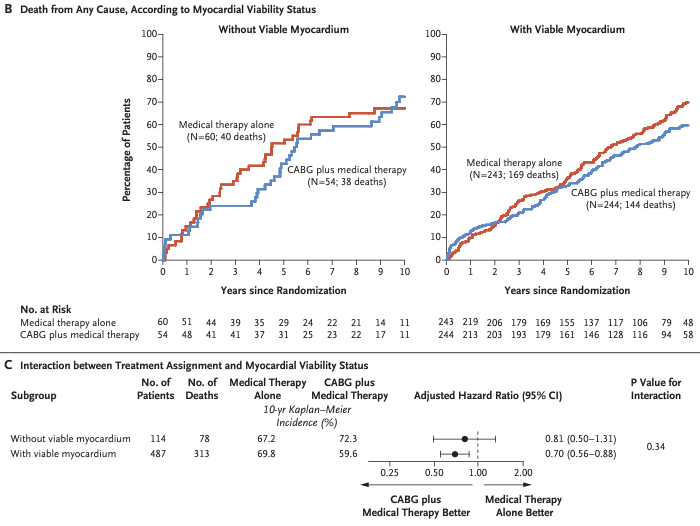 Panza et al. N Engl J Med 2019;381:739-48.
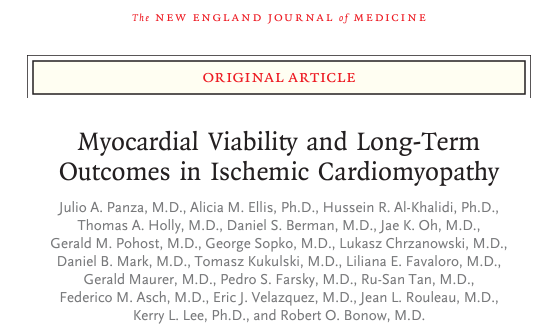 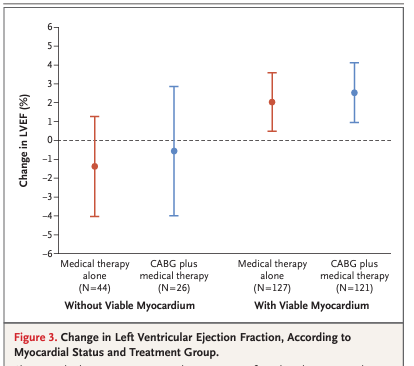 STICH 10y
An increase in LVEF was observed only among patients with myocardial viability, irrespective of treatment assignment. 
No association between changes in left ventricular ejection fraction and subsequent death. 

CONCLUSIONS 
The findings of this study do not support the concept that myocardial viability is associated with a long-term benefit of CABG in patients with ischemic cardiomyopathy. 
Viable myocardium was associated with improvement in LVEF, irrespective of treatment, but such improvement was not related to long-term survival.
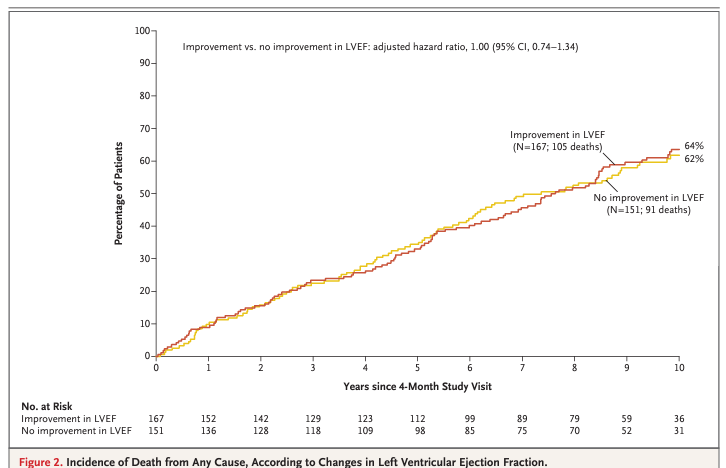 Panza et al. N Engl J Med 2019;381:739-48.
F-18-FDG PET IMAGING-ASSISTED MANAGEMENT OF PATIENTS WITH SEVERE LV DYSFUNCTION AND SUSPECTED CAD. TRIAL (PARR-2)
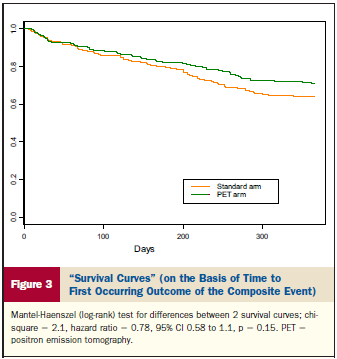 Patients were stratified according to recent angiography or not, then randomized to management assisted by FDG PET (n =218) or standard care (n=  212). 
The primary outcome was the composite of cardiac death, MI, or recurrent hospital stay for cardiac cause, within 1 year. 
At 1 year, the cumulative proportion of patients who had experienced the composite event was 30% (PET arm) vs 36% (standard arm) (relative risk 0.82, 95% confidence interval [CI] 0.59 to 1.14; p=0.16).
 The HR for the composite outcome, PET vs standard care, was 0.78 (95% CI 0.58 to 1.1; p  0.15
No significant reduction in cardiac events in patients with LV dysfunction and suspected CAD for FDG PET-assisted management vs standard care
Beanlands et al. J Am Coll Cardiol 2007;50:2002–12)
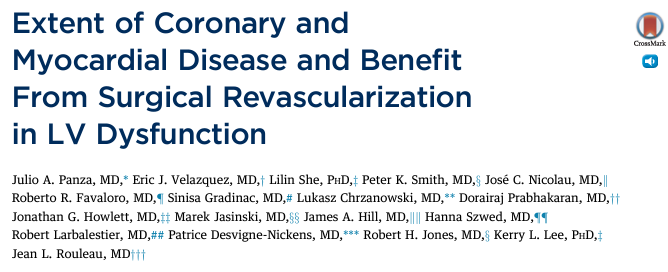 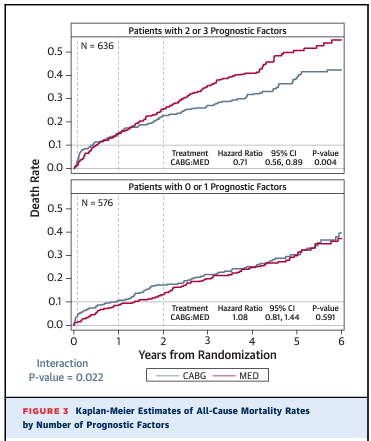 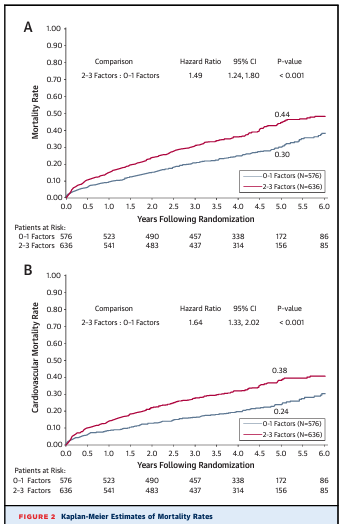 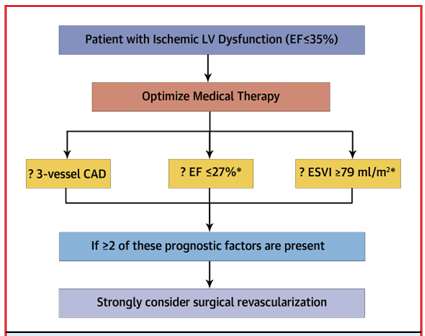 Patients with 2 to 3 prognostic factor had reduced mortality with CABG vs OMT [HR]:0.71;95% [CI]:0.56-0.89;p 0.004)
Net beneficial effect of CABG relative to OMT was observed at>2ys in patients with 2 to 3 factors (HR:0.53;95% CI:0.37-0.75;p<0.001)
Panza et al. STICH  J Am Coll Cardiol 2014;64:553–61
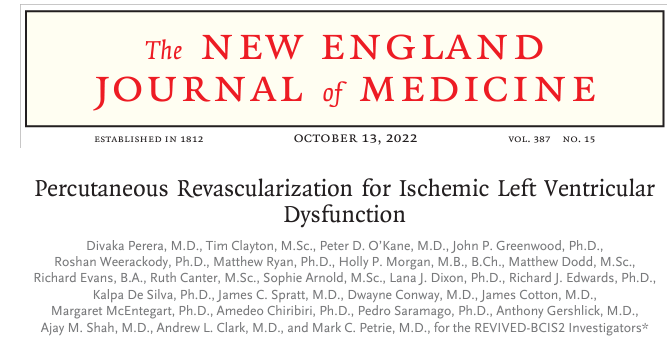 PCI s OMT.demonstrable viability in at least four dysfunctional myocardial segments amenable to revascularization with PCI. median follow up of 41 months
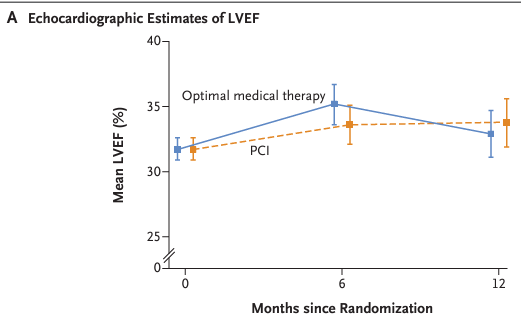 REVIVED
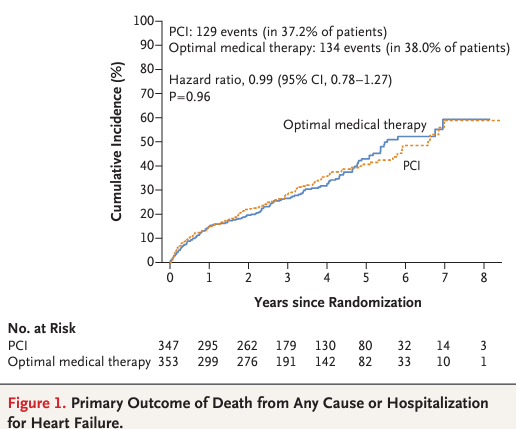 These findings challenge the paradigm of myocardial hibernation, Our observations mirror those in the STICH trial, in which revascularization by CABG did not affect left ventricular function, a finding that was consistent across the whole trial cohort, including the subgroup who underwent discretionary viability testing. We have not yet determined the concordance between the coronary arteries revascularized by PCI and the viable myocardial segments; hence, we cannot determine whether viability tests predict changes in segmental contractile function after medical therapy or revascularization or whether such changes are linked to clinical outcomes.
Among patients with severe Ischemic LVD who received OMT revascularization by PCI did not result in a lower incidence of death from any cause or hospitalization for heart failure.
Perera et al. REVIVED-BCIS2N Engl J Med 2022;387:1351-60.
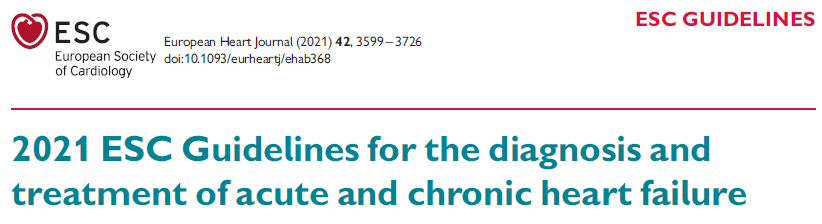 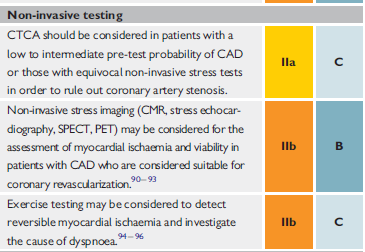 [Speaker Notes: Bonow RO, Maurer G, Lee KL, Holly TA, Binkley PF, Desvigne-Nickens P,
Drozdz J, Farsky PS, Feldman AM, Doenst T, Michler RE, Berman DS, Nicolau JC,
Pellikka PA, Wrobel K, Alotti N, Asch FM, Favaloro LE, She L, Velazquez EJ,
Jones RH, Panza JA, STICH Trial Investigators. Myocardial viability and survival in
ischemic left ventricular dysfunction. N Engl J Med 2011;364:16171625.
93. Panza JA, Ellis AM, Al-Khalidi HR, Holly TA, Berman DS, Oh JK, Pohost GM,
Sopko G, Chrzanowski L, Mark DB, Kukulski T, Favaloro LE, Maurer G, Farsky
PS, Tan RS, Asch FM, Velazquez EJ, Rouleau JL, Lee KL, Bonow RO. Myocardial
viability and long-term outcomes in ischemic cardiomyopathy. N Engl J Med
2019;381:739748.]
ΕΥΧΑΡΙΣΤΩ